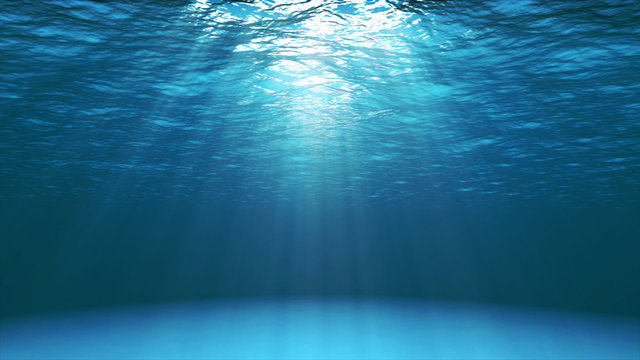 Learning Intention:

Describe abiotic components of marine ecosystems: light availability, depth, stratification, temperature, currents (water and wind), tides, sediment type and nutrient availability
Success Criteria:

Complete Marine Education worksheet ‘17. Abiotic Antics’
Light availability
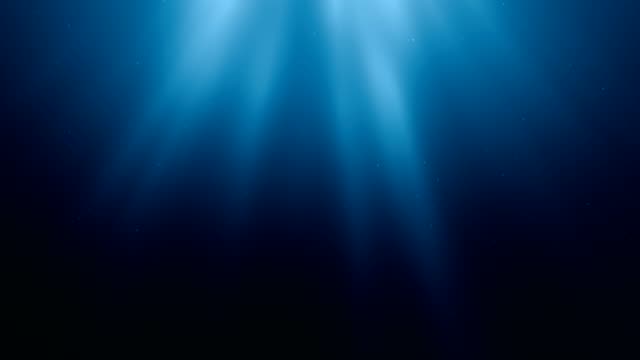 Light availability decreases with depth
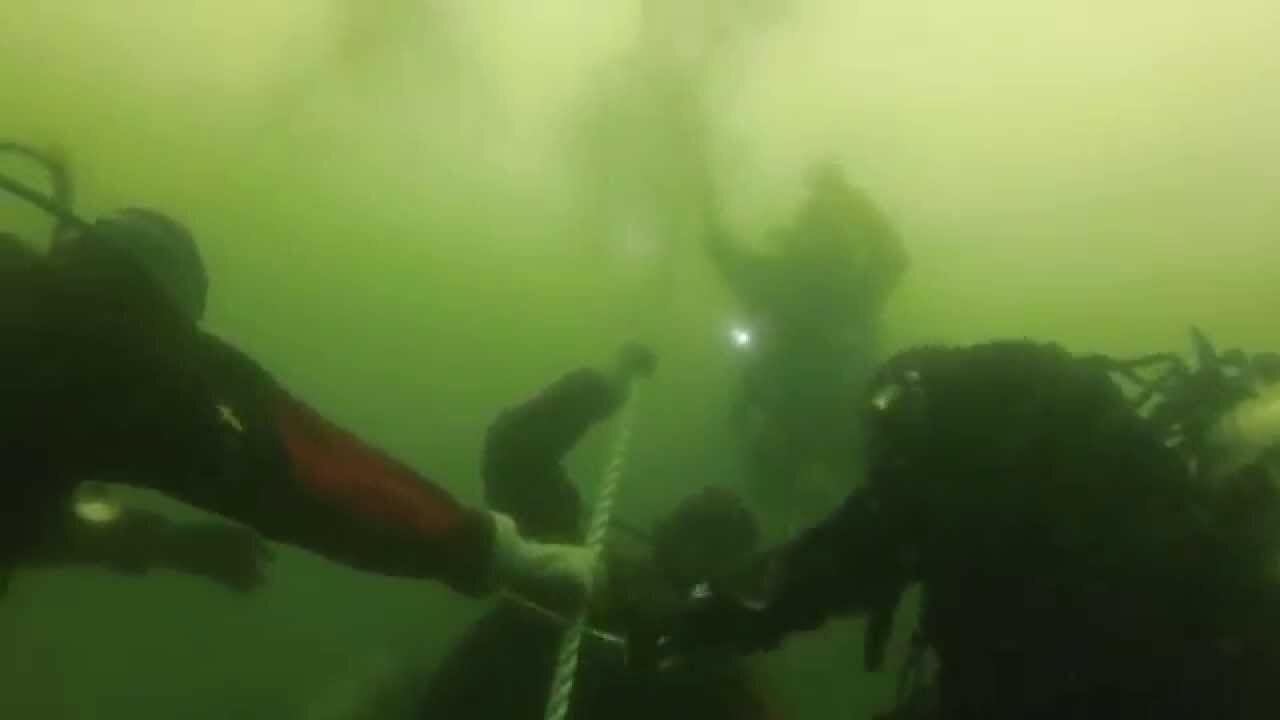 Light availability also decreases with increasing amounts of suspended particles in the water
[Speaker Notes: Image: https://www.rowandsreef.com/blog/2017/6/20/what-causes-bad-visibility-in-the-summer]
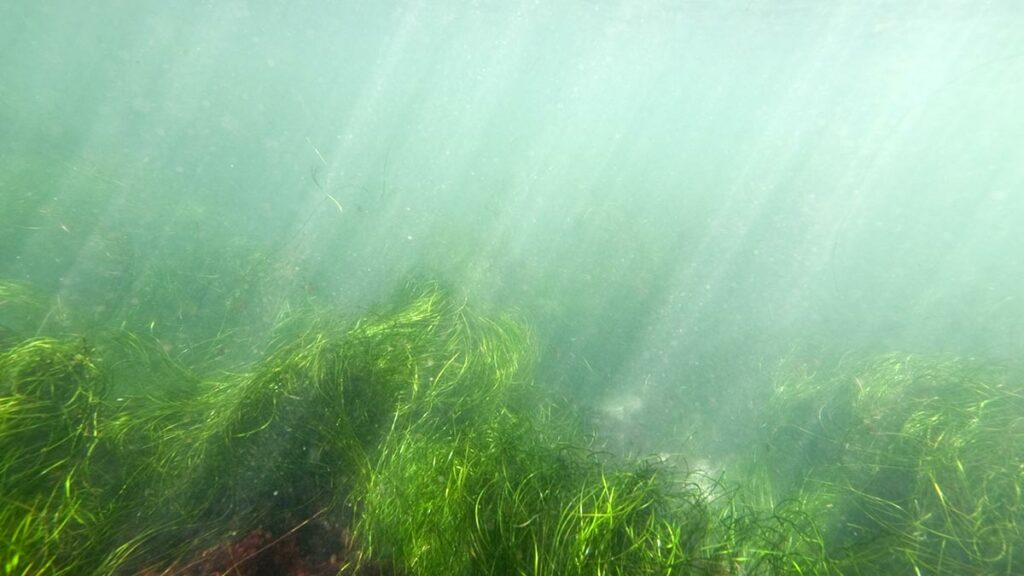 Organisms that need sunlight to grow includes seagrass…
and zooxanthellae (algae) symbionts in coral.
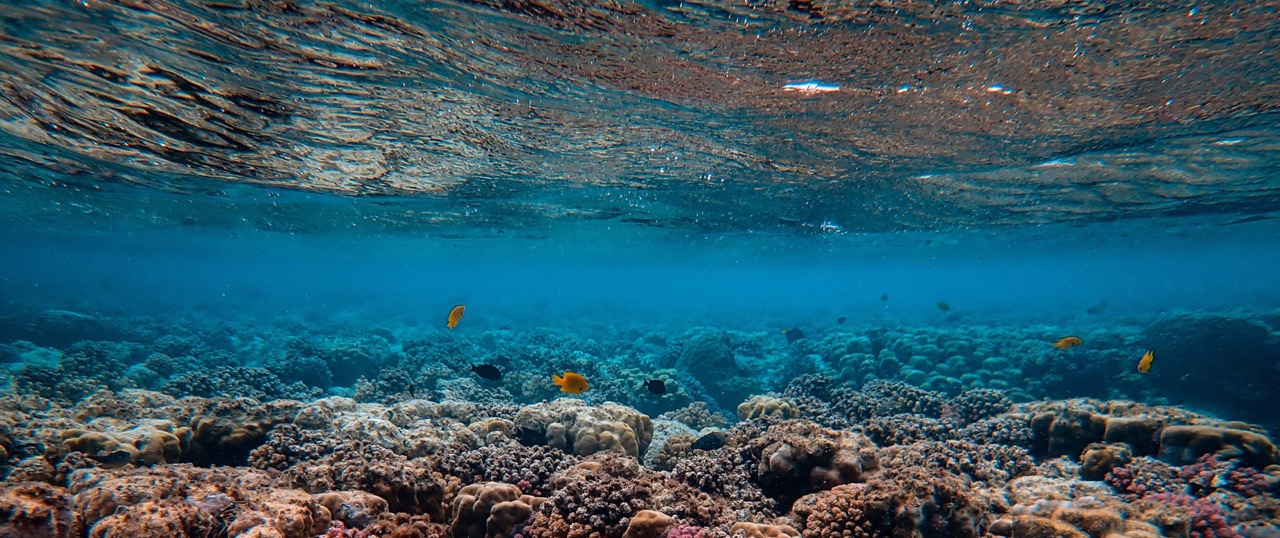 Organisms that do NOT need sunlight include deep sea corals (no zooxanthellae)...
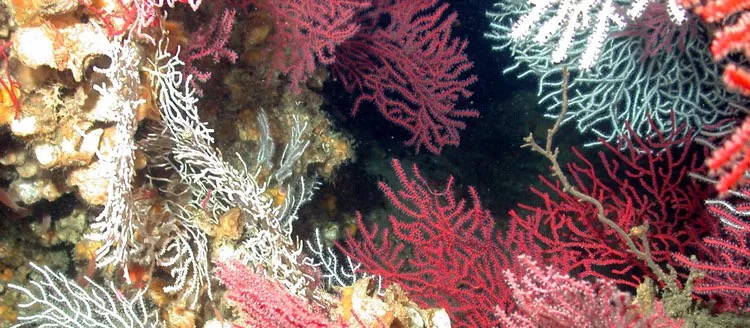 [Speaker Notes: Image: https://ocean.si.edu/ecosystems/coral-reefs/deep-sea-corals]
…and deep sea sponges.
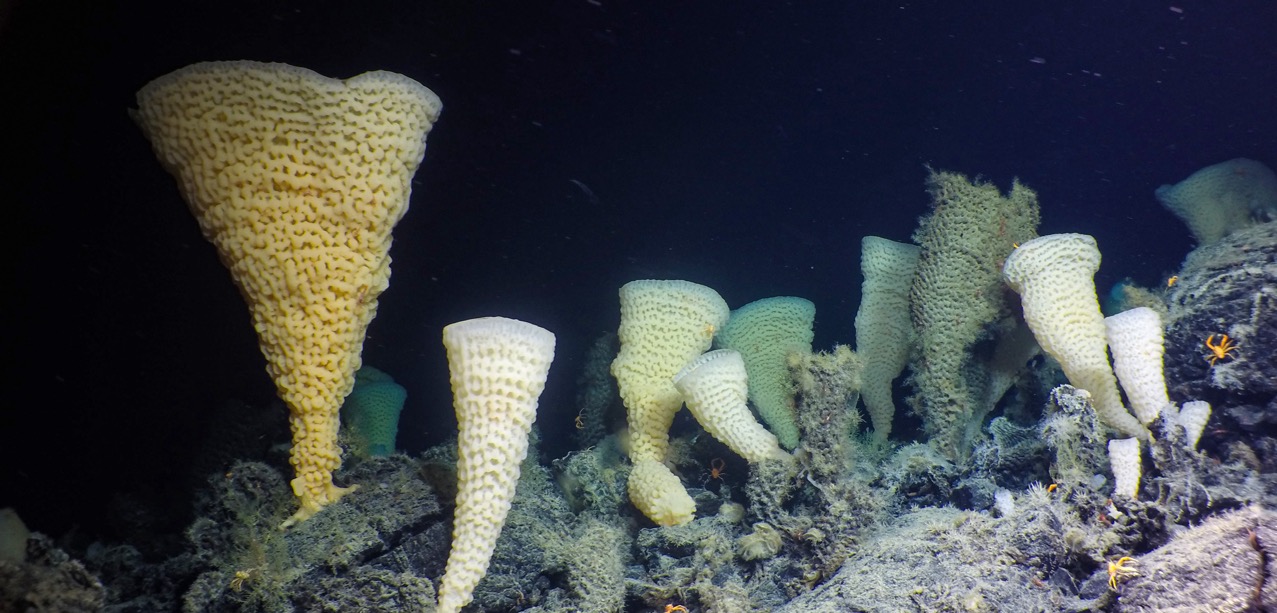 [Speaker Notes: Image: https://hakaimagazine.com/news/british-columbias-seamounts-are-becoming-uninhabitable/]
Your brain interprets visible light as a range of colours.
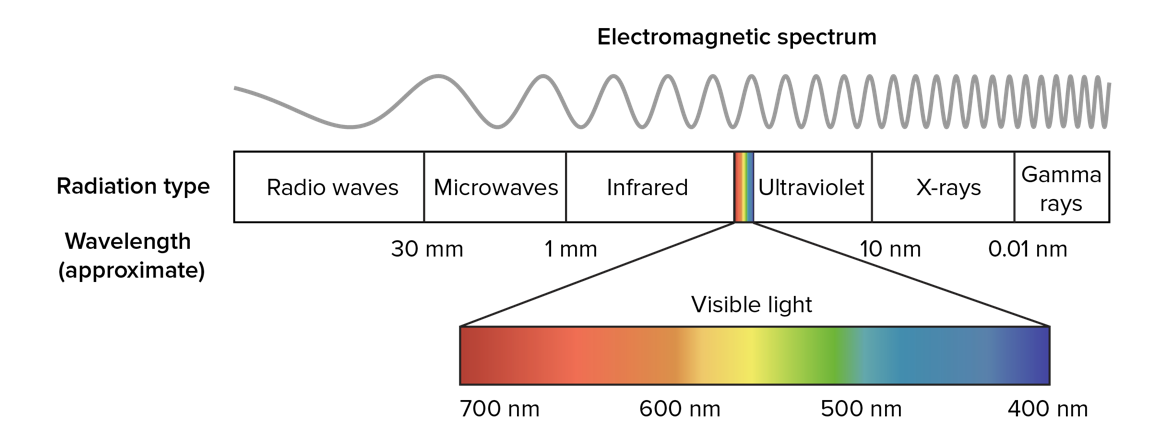 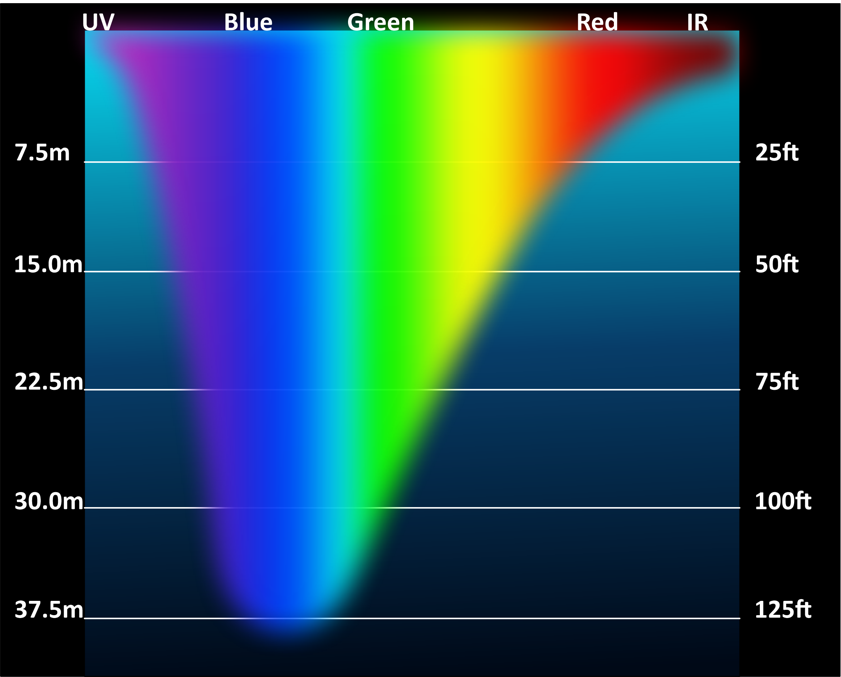 Different colours disappear (are absorbed) at different depths
[Speaker Notes: Image: https://pt.m.wikipedia.org/wiki/Ficheiro:Light_Penetration_Spectrum_in_Water_01.png]
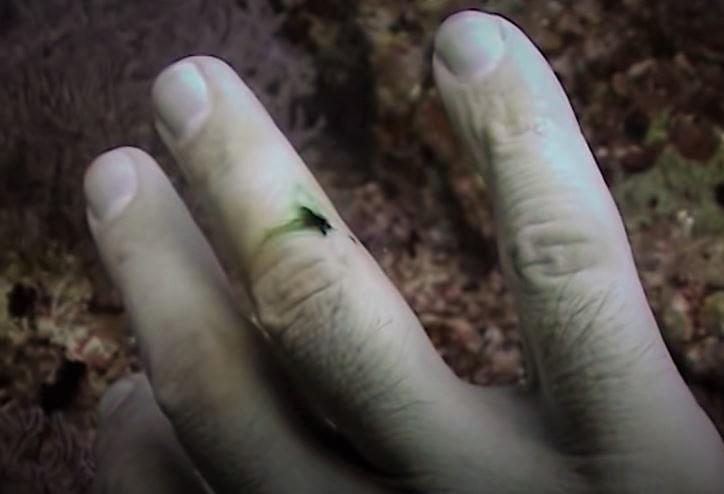 red blood looks green

below 8m
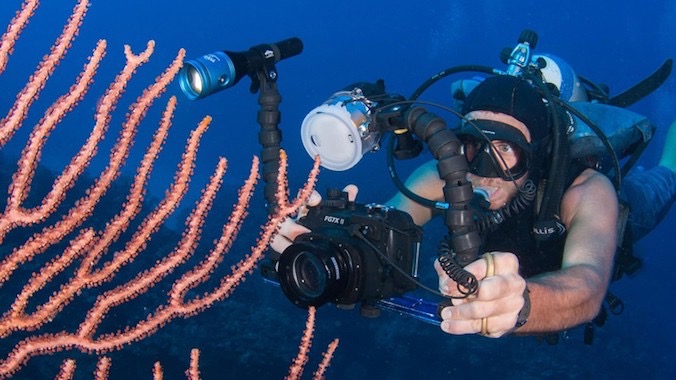 Artificial light (torches, strobes) are needed to capture colours
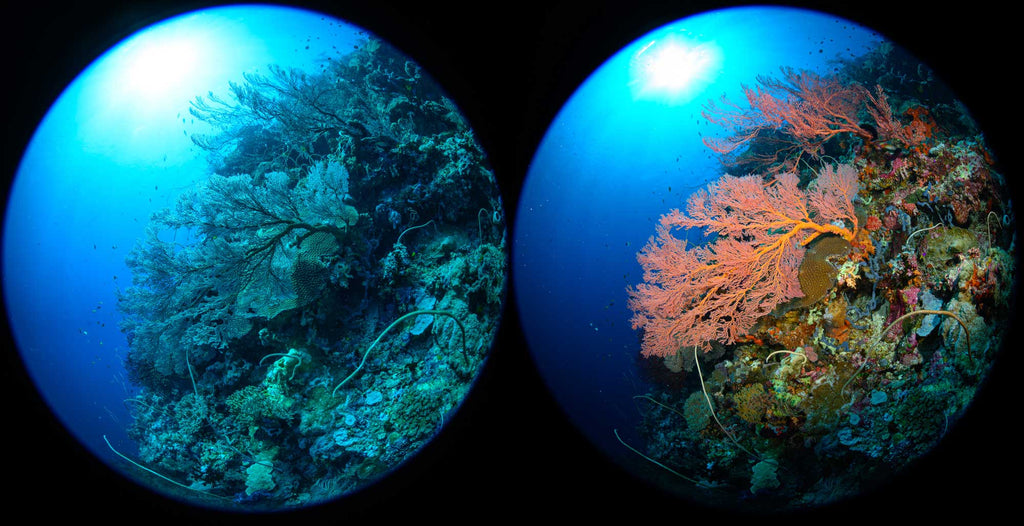 Artificial light
NO artificial light
[Speaker Notes: Image: https://www.ikelite.com/blogs/buying-guides/why-you-need-strobes-underwater]
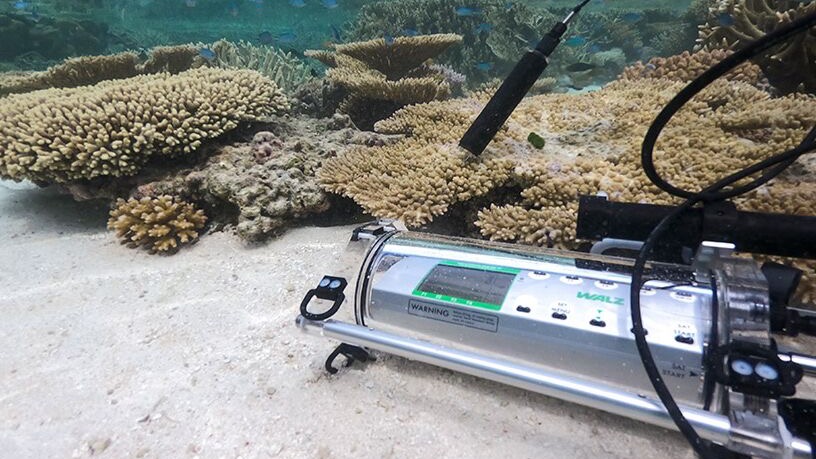 Light availability is measured using various meters and sensors
[Speaker Notes: Image: https://www.walz.com/products/chl_p700/diving-pam-II/introduction.html]
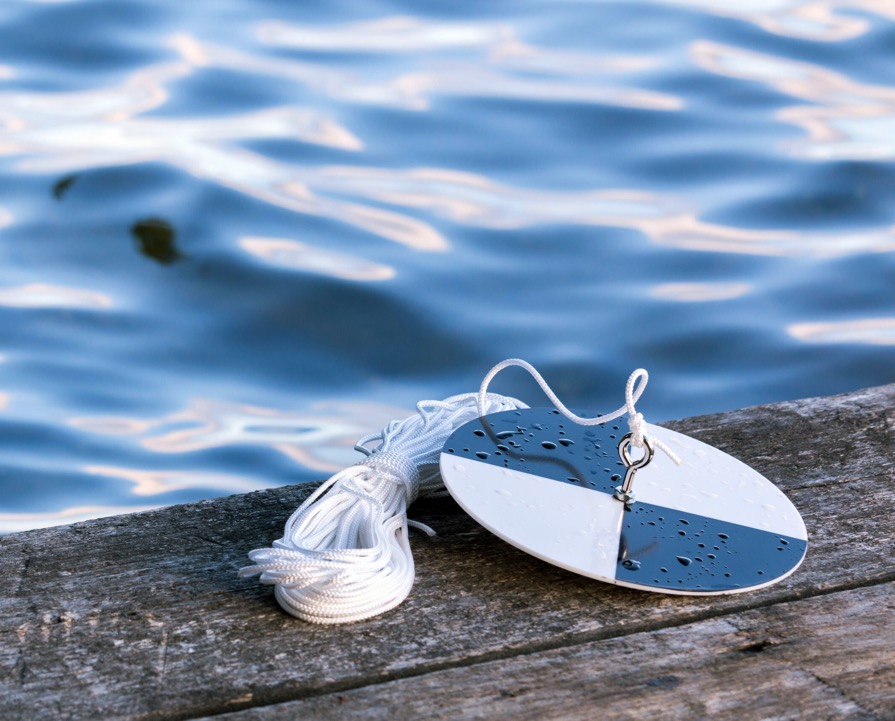 Light availability is also measured using 
water clarity measurements such as a 
secchi disk
[Speaker Notes: Image: http://www.themanyfacesofwater.eu/index.php/2017/05/19/measuring-water-clarity-with-secchi/]
Depth
Depth has a significant effect on species abundance, distribution and community composition.
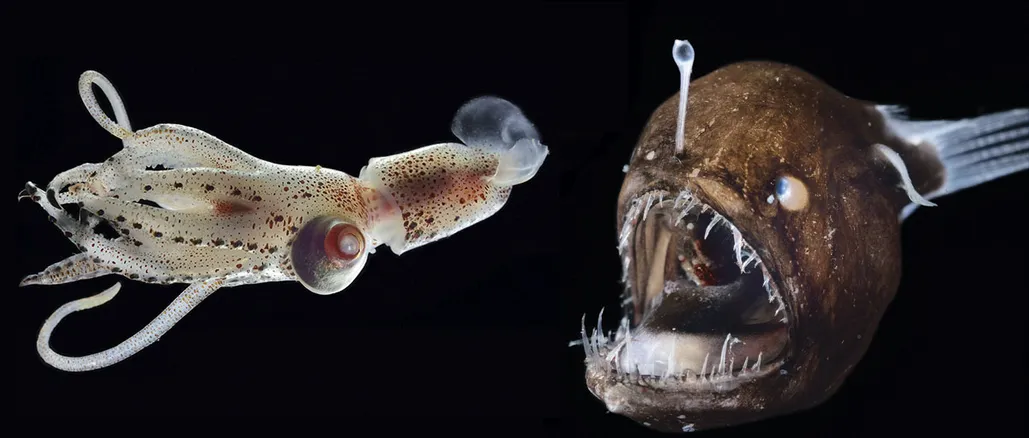 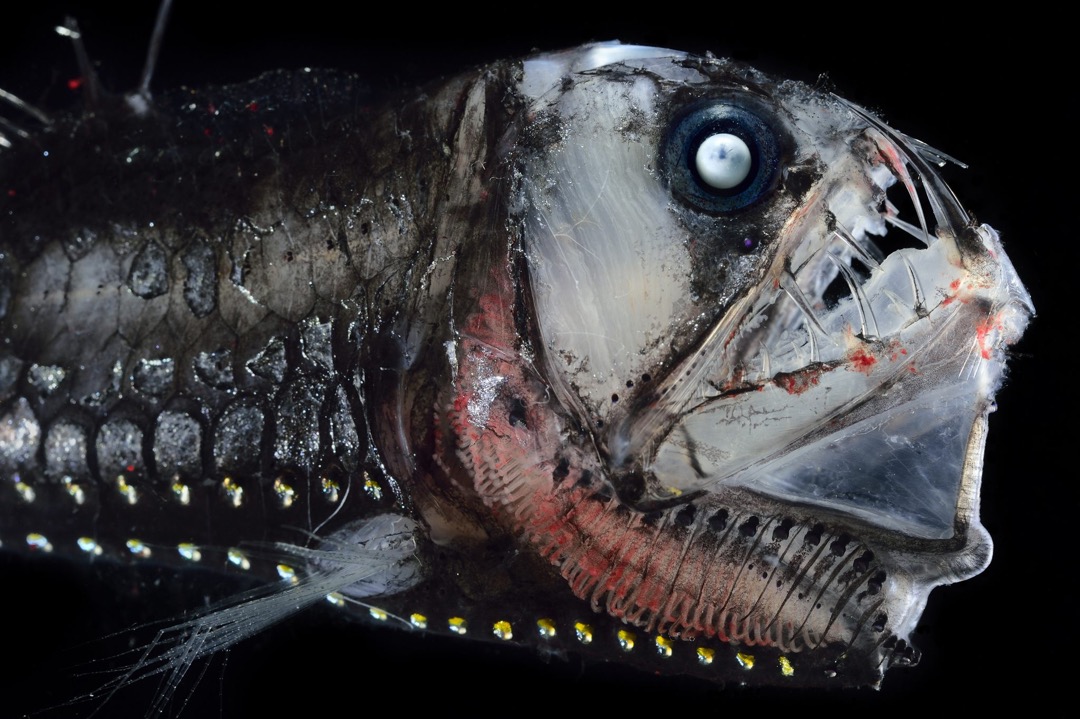 Sloan’s viperfish (Chauliodus sloani)
[Speaker Notes: Image: https://www.atlasobscura.com/articles/see-the-weird-and-fascinating-deepsea-creatures-that-live-in-constant-darkness]
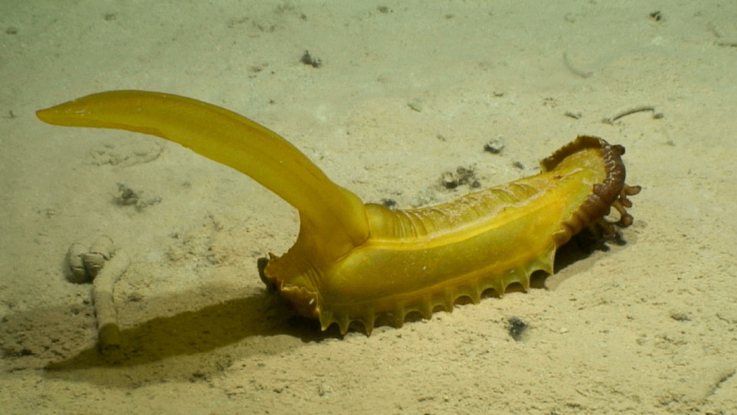 Deep Sea Cucumber. Photo: NOAA Ocean Explorer (Deep CCZ expedition)
[Speaker Notes: Image: https://ocean.si.edu/ocean-life/microbes/deep-sea-cucumber]
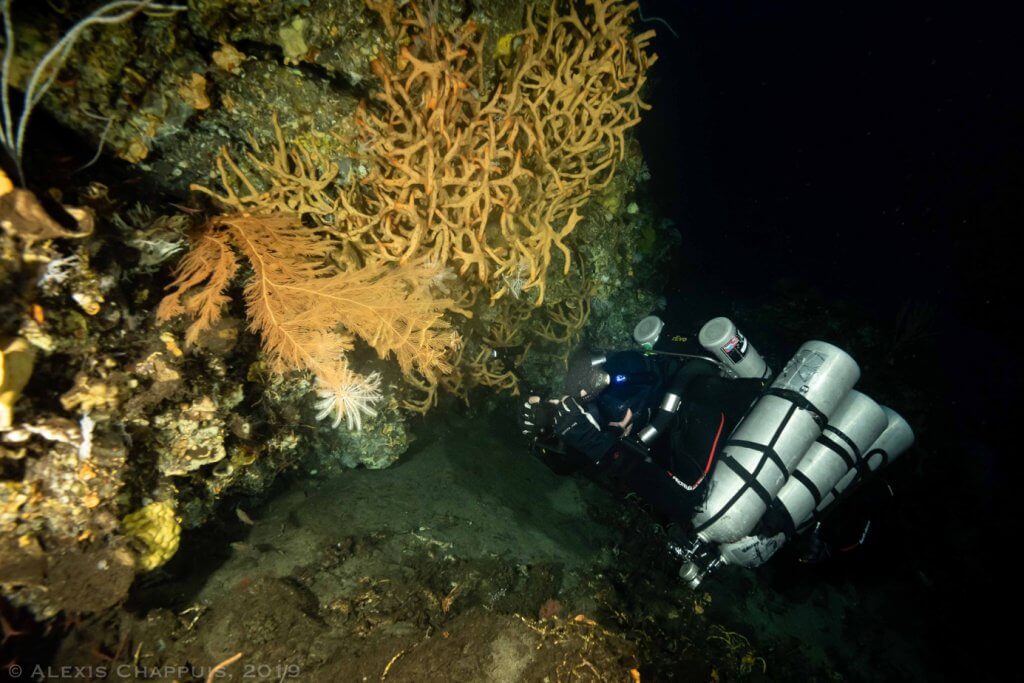 Marc Crane filming the life developing inside and around sponges and cnidarians, at 102 m. Photo: Alexis Chappuis
[Speaker Notes: Image: https://www.shearwater.com/monthly-blog-posts/mces-in-indonesia/

Written by Alexis Chappuis
Alexis Chappuis is a French marine biologist, technical scientific diver and amateur photographer. He has conducted various marine ecological studies worldwide during his young career, logging hours on and under the sea.]
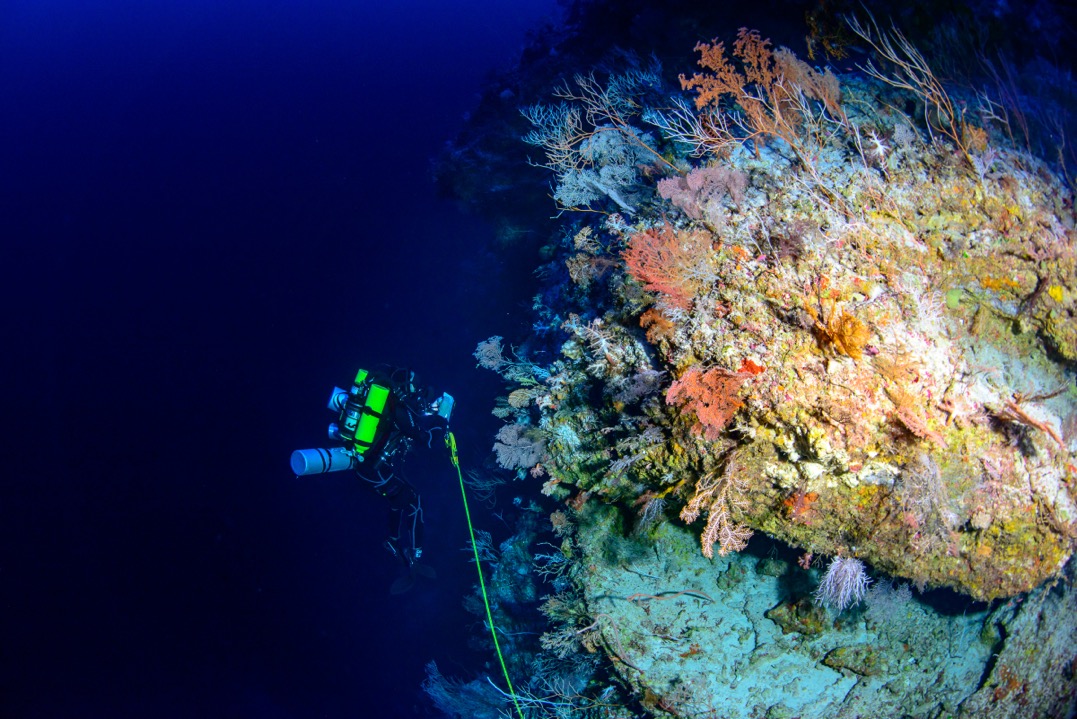 Mesophotic reef ecosystems. Photo: Hudson T. Pinheiro
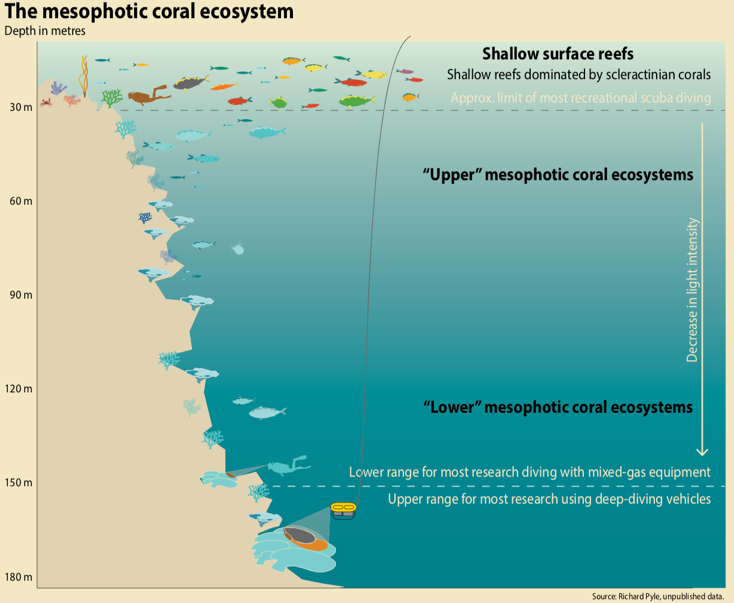 The mesophotic zone is between 30m and 150m. Special dive equipment and training is needed to go there on SCUBA.
[Speaker Notes: Image: https://www.shearwater.com/monthly-blog-posts/mces-in-indonesia/]
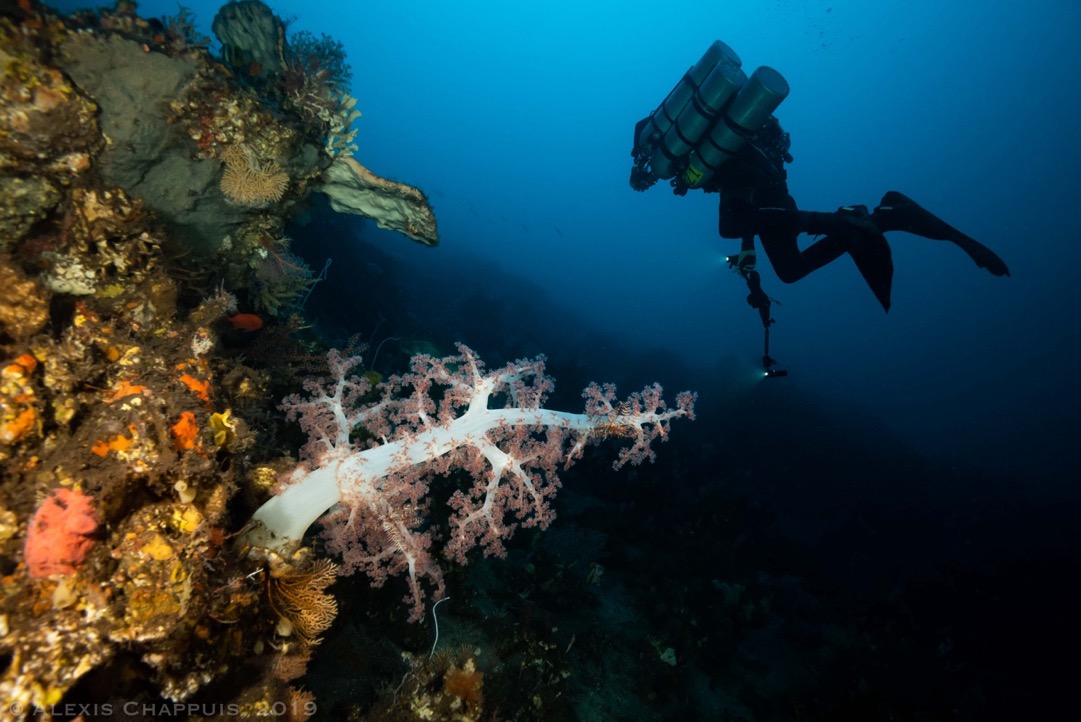 66m
[Speaker Notes: Image: https://www.shearwater.com/monthly-blog-posts/mces-in-indonesia/]
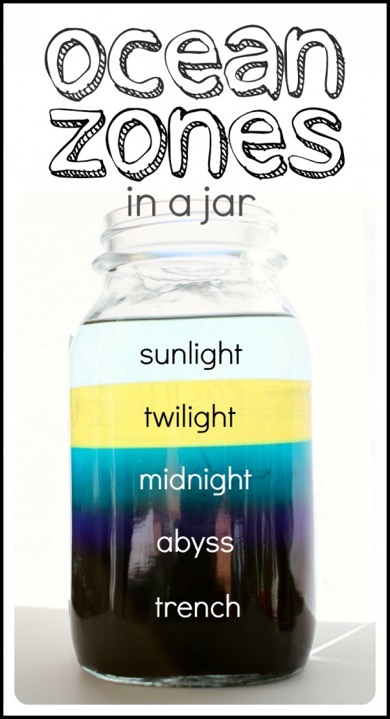 Sunlight (photic) zone: rubbing alcohol (light blue food colouring)

Twilight (mesophotic) zone: oil (dark blue food colouring)

Midnight (aphotic) zone: water (dark green food colouring)

The abyss: dish soap (purple food colouring)

The trench: corn syrup (black food colouring)
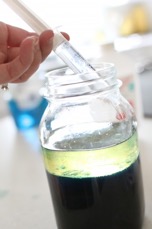 Use syringe for sunlit zone
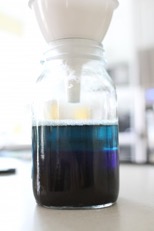 Use funnel for abyss etc.
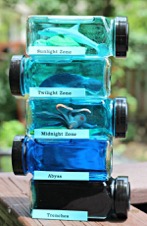 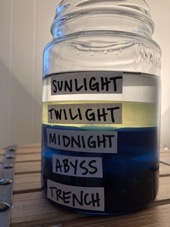 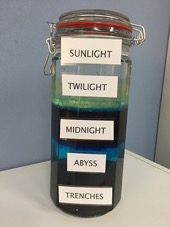 [Speaker Notes: Image: https://www.icanteachmychild.com/make-ocean-zones-jar/]
Depth is measured using 
 
depth gauges
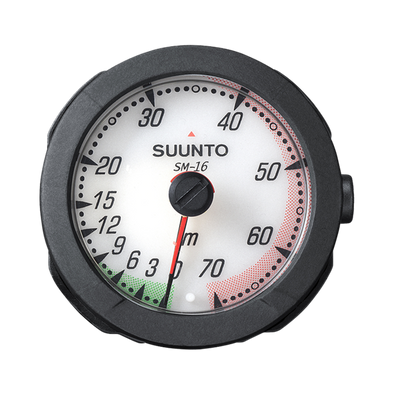 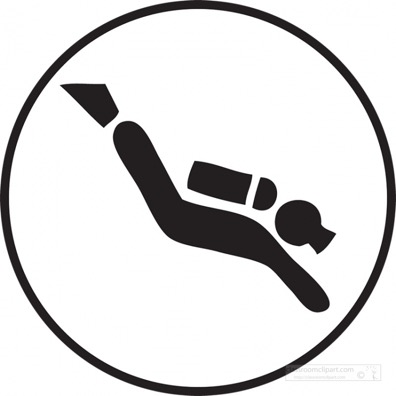 Depth is also measured using 
 
depth sounders
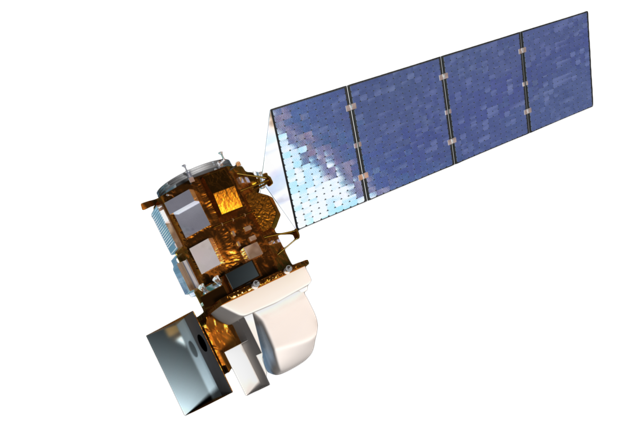 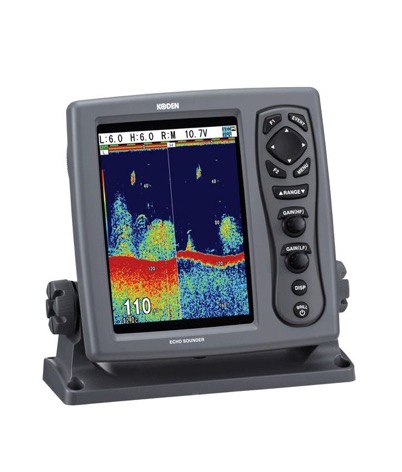 and even satellites
[Speaker Notes: Image: http://www.themanyfacesofwater.eu/index.php/2017/05/19/measuring-water-clarity-with-secchi/]
Stratification
A lot of the ocean is separated into layers
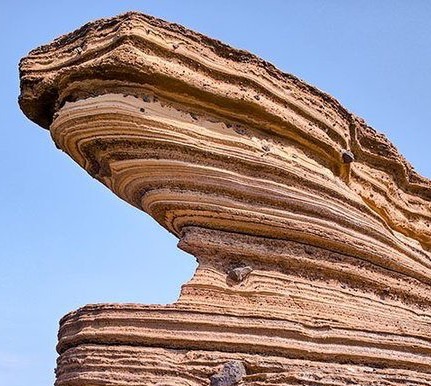 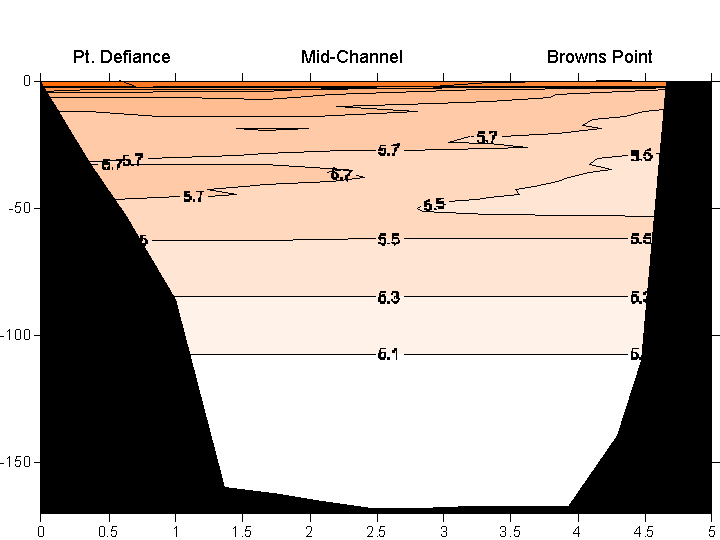 [Speaker Notes: Image (left): https://quizizz.com/admin/quiz/6020959e136881001cb3f4b7/stratified-rocks
Image (right): https://courses.washington.edu/uwtoce05/webg1/results.html]
Each layer has a specific density.
The heaviest, most dense, sits on the bottom.
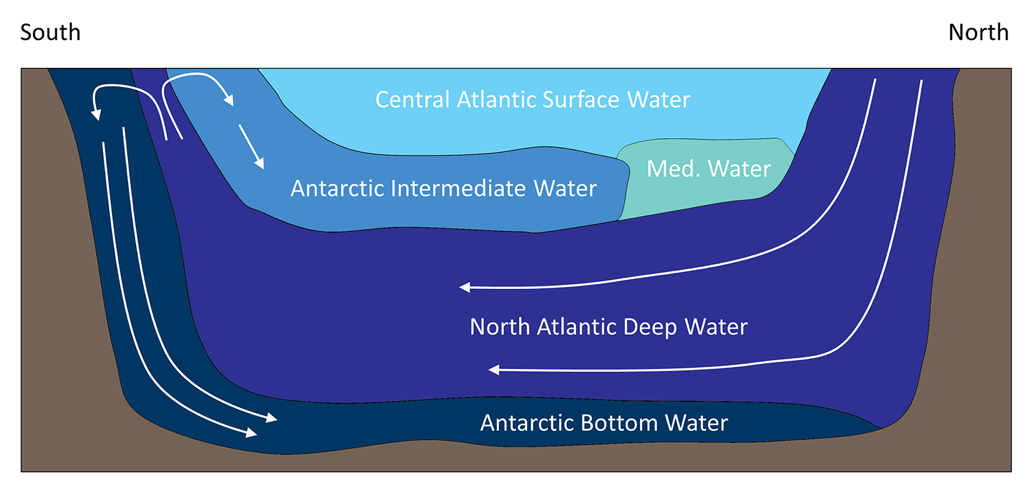 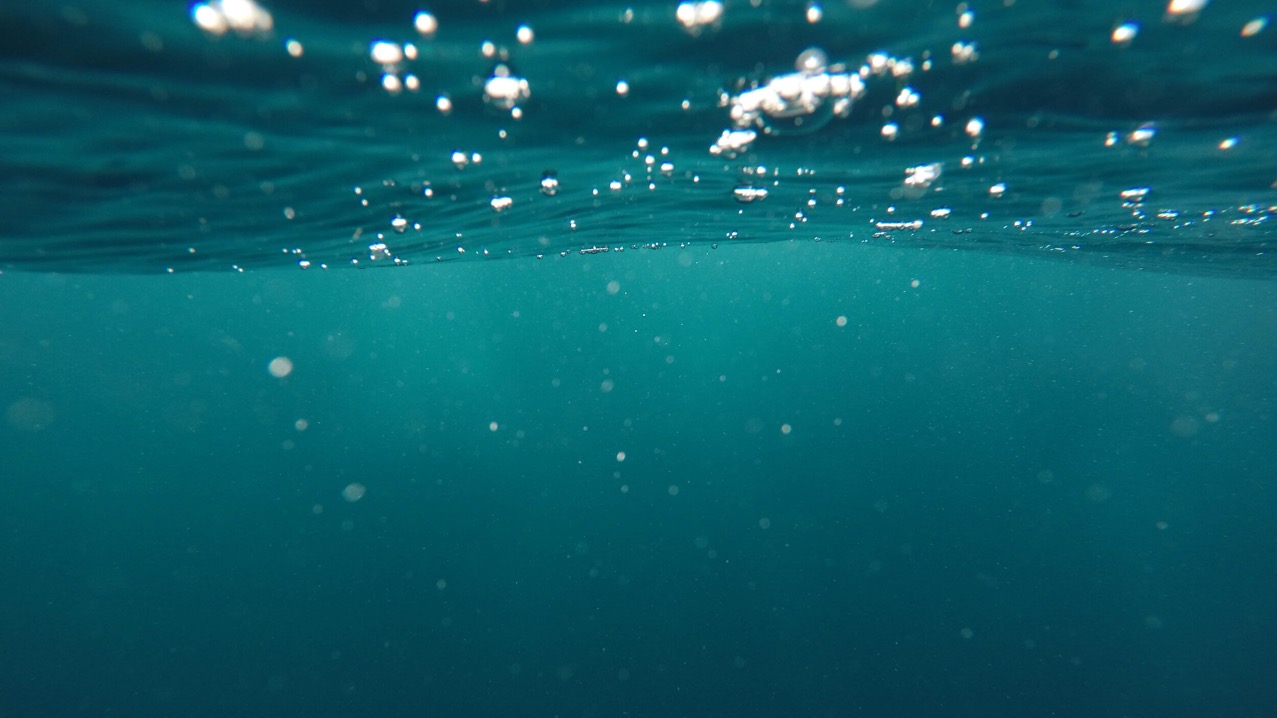 Stratification is the layering of the ocean
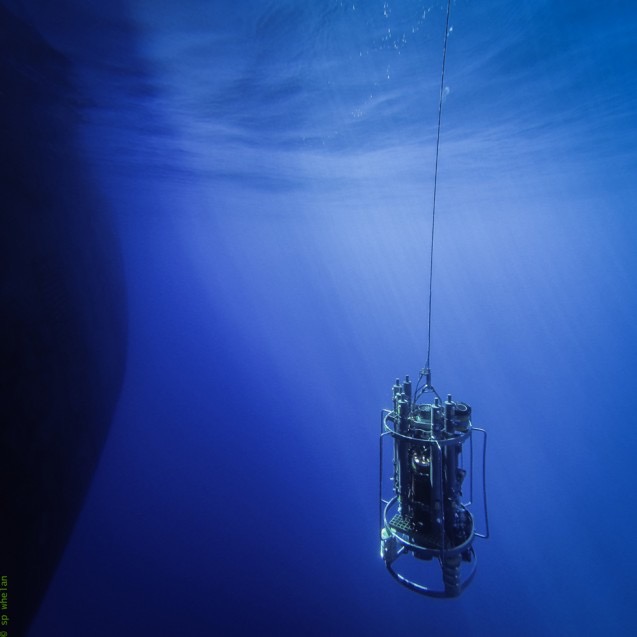 Stratification is measured using temperature and salinity readings 
(converted to density)
CTD
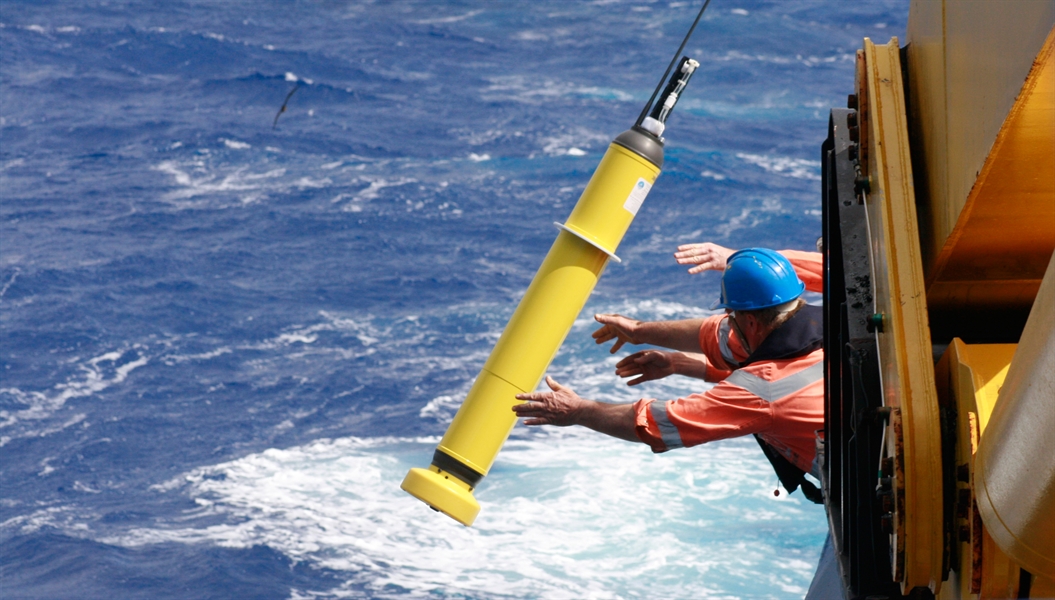 Argo float
[Speaker Notes: Image: https://research.noaa.gov/2018/12/10/argo-program-achieves-milestone-with-two-million-ocean-measurements/]
Argo Floats measure temperature and salinity
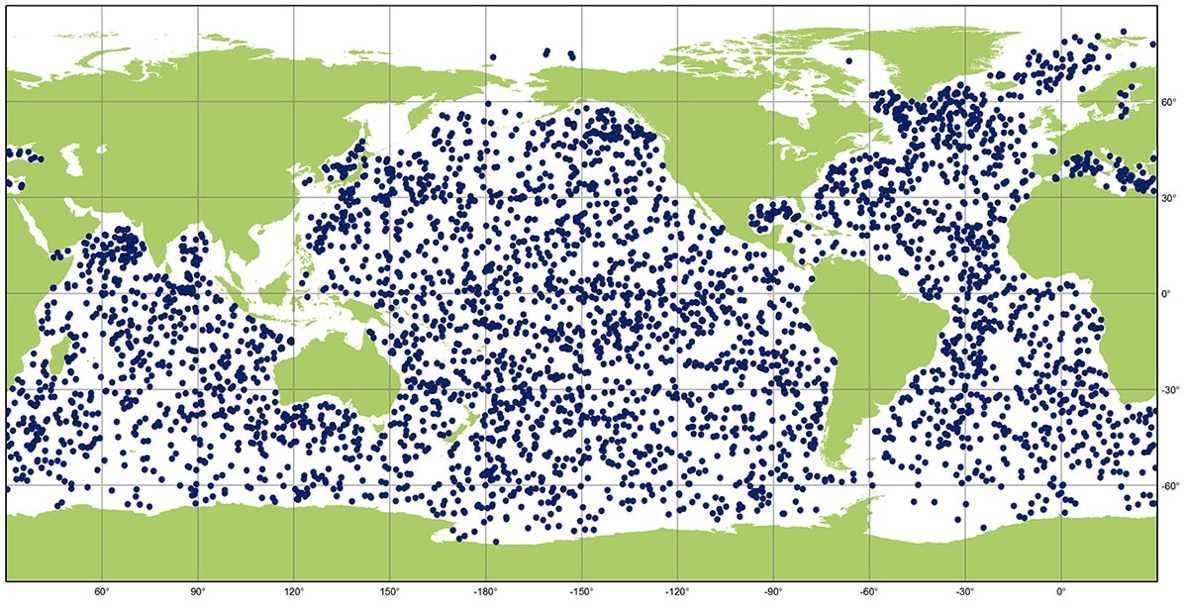 [Speaker Notes: Image: https://argo.ucsd.edu/]
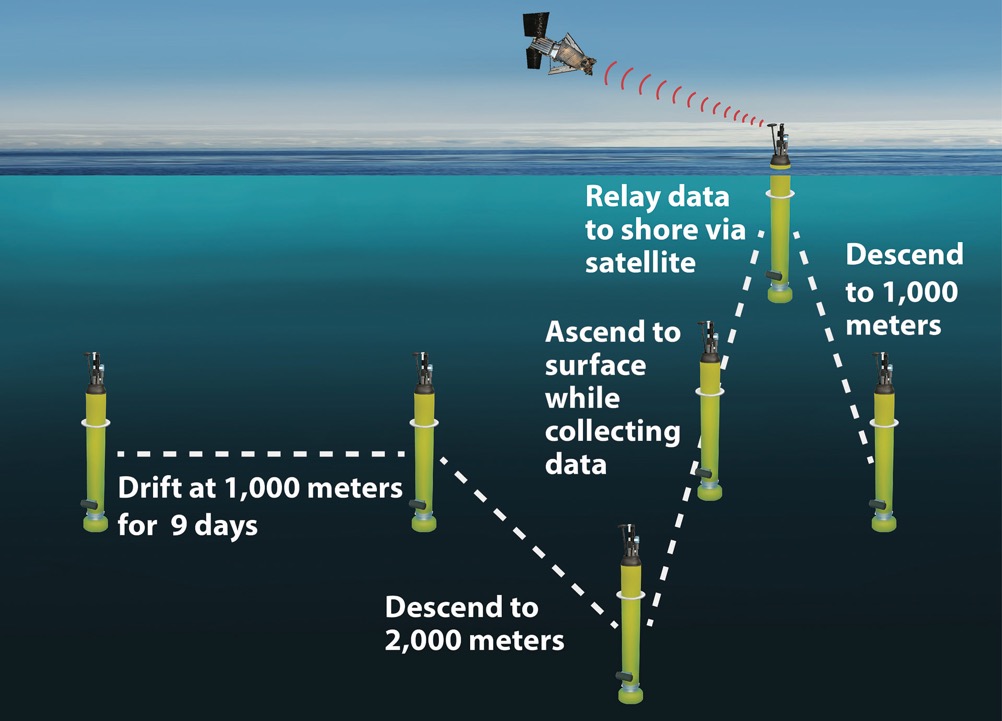 Argo float
[Speaker Notes: Image: https://www.whoi.edu/press-room/news-release/go-bgc-array/]
Temperature
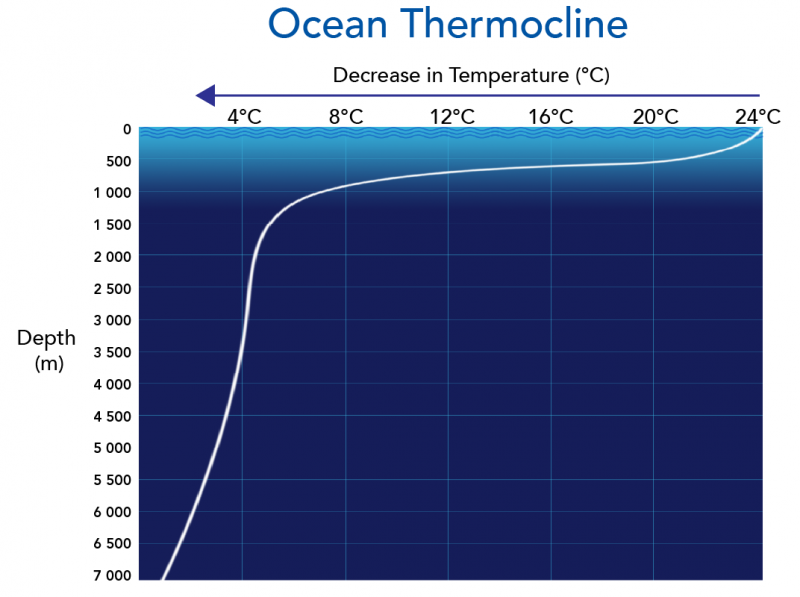 Cold water is more dense than warm water
[Speaker Notes: Image: https://letstalkscience.ca/educational-resources/backgrounders/ocean-zones]
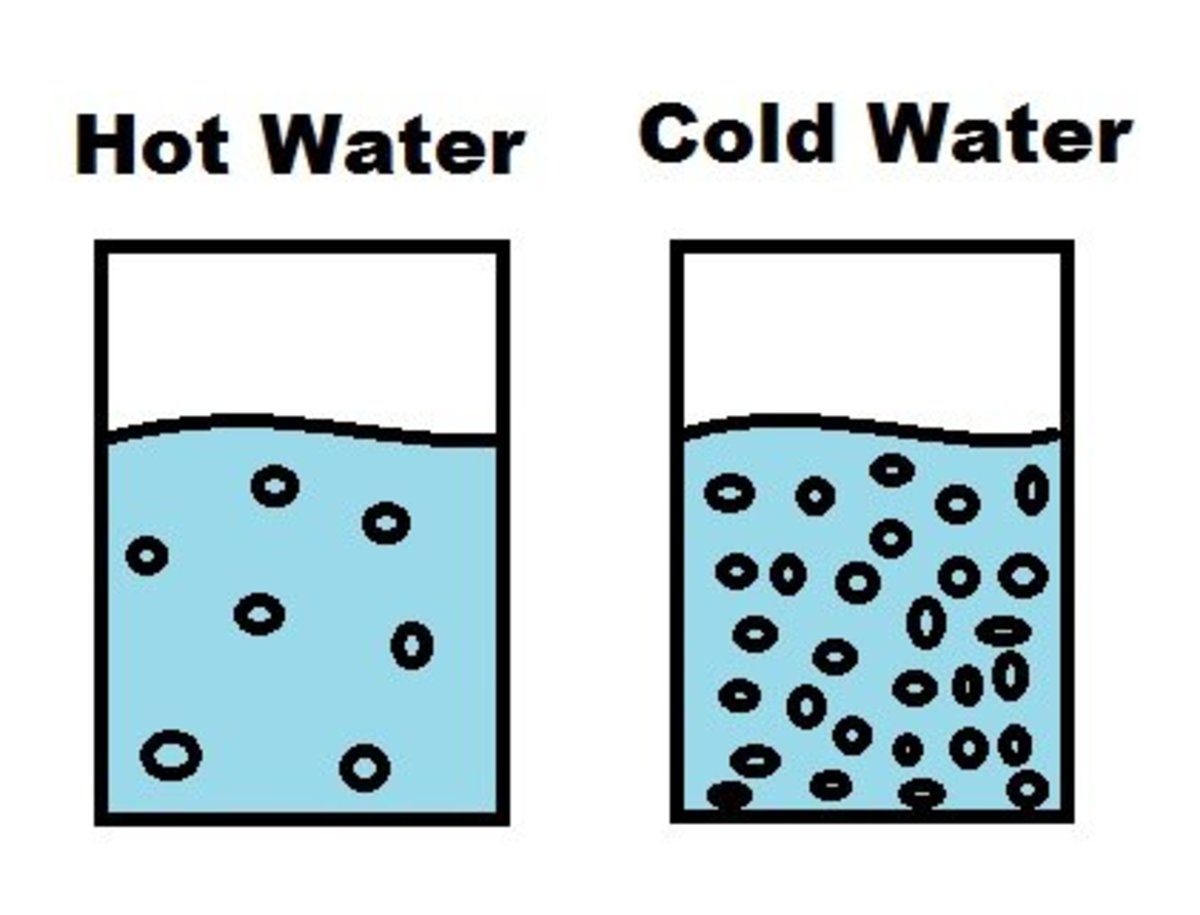 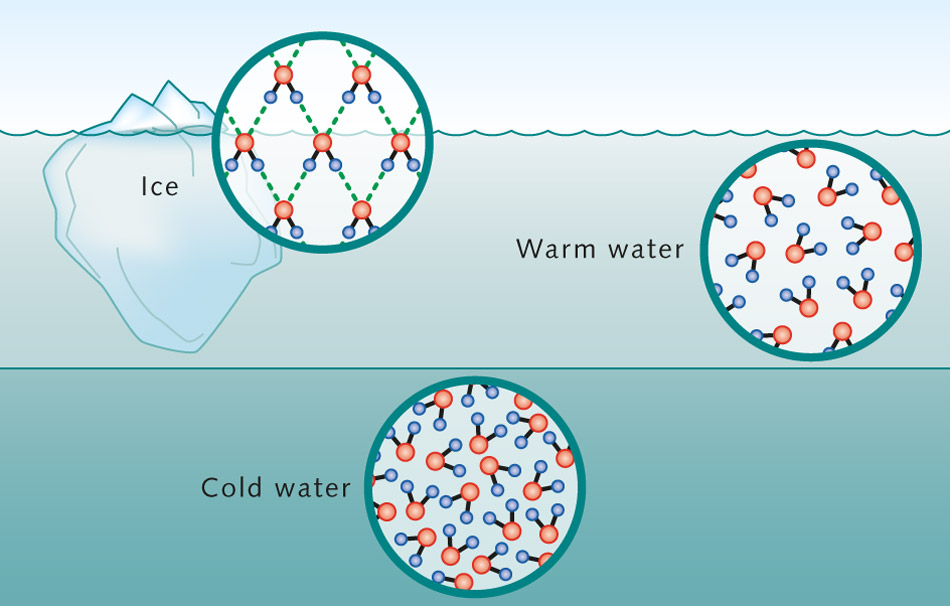 Cold water sinks
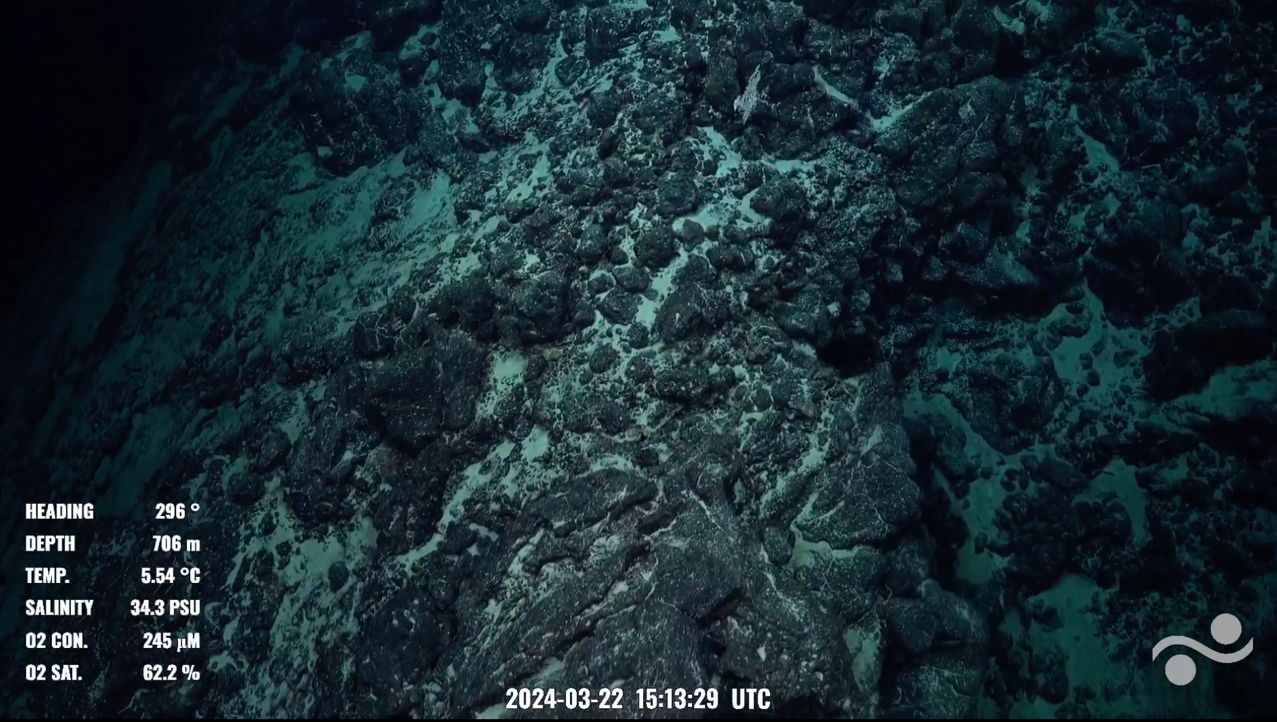 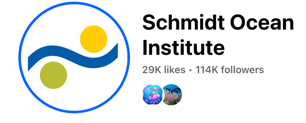 5.54 degrees C
[Speaker Notes: Image: Schmidt Ocean Institute facebook page post]
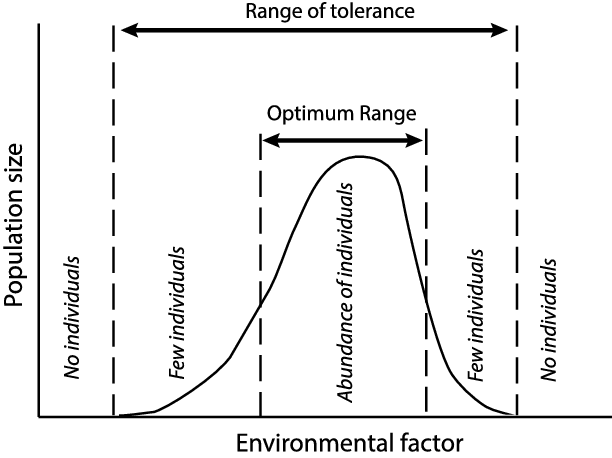 Temperature has a strong influence on species abundance and distribution. 

Species operate within a specific temperature range (Shelford’s Law).
TOO COLD
TOO HOT
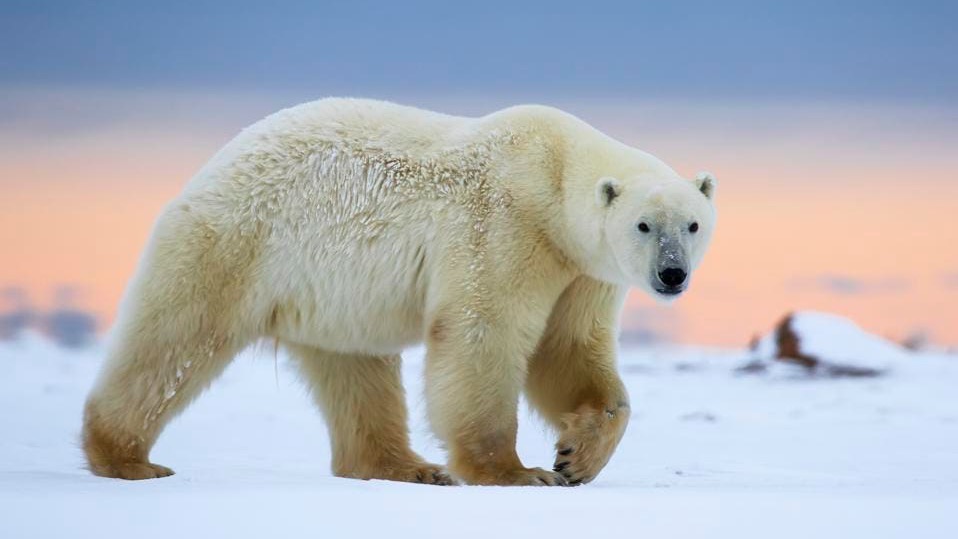 [Speaker Notes: Image: https://www.forbes.com/sites/jimdobson/2020/01/07/walking-with-wild-polar-bears-how-a-dramatic-arctic-safari-will-change-your-life-forever/?sh=67f396c13b29]
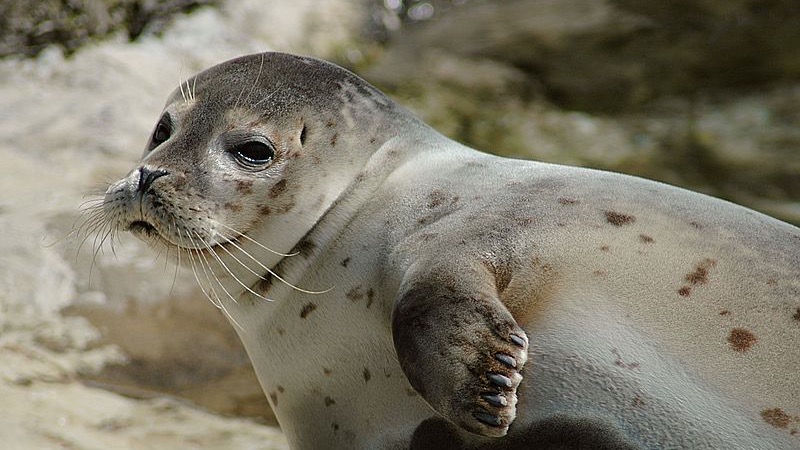 [Speaker Notes: Image: https://www.differencebetween.com/difference-between-eurythermal-and-vs-stenothermal-animals/]
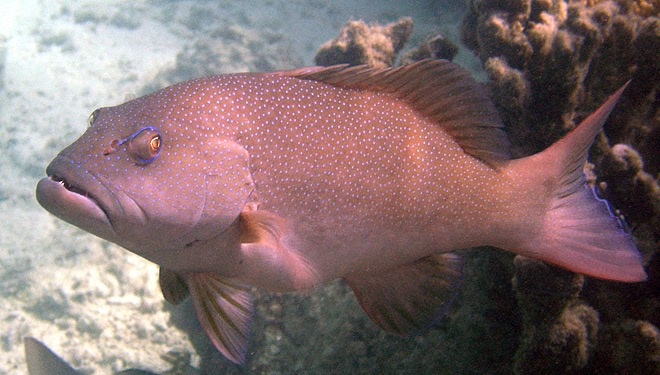 Coral trout
[Speaker Notes: Image: https://www.thalabeach.com.au/coral-trout/]
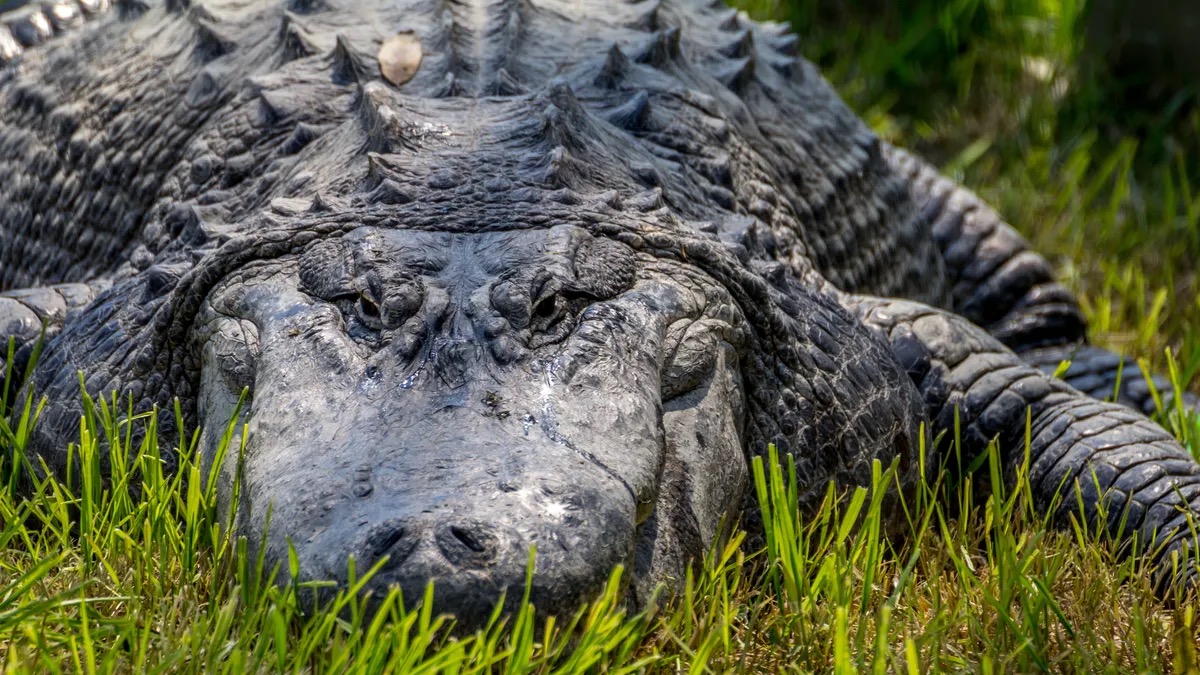 [Speaker Notes: Image: https://www.discoverwildlife.com/animal-facts/reptiles/facts-about-saltwater-crocodile]
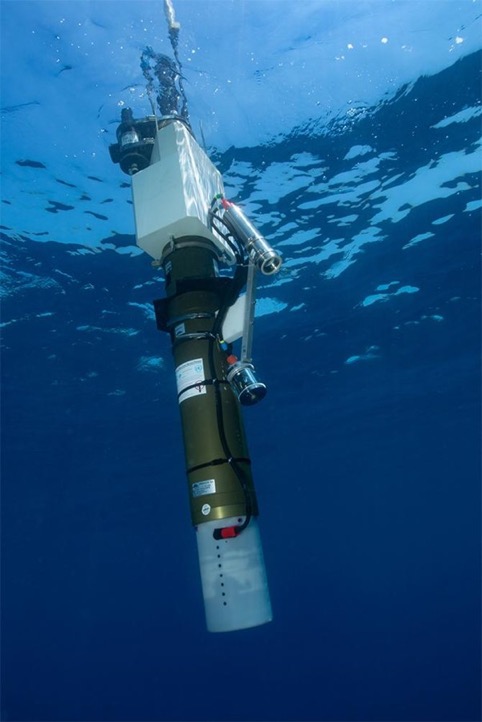 Temperature is measured 
at depth
using
thermometers
on argo floats and mounted on CTDs
[Speaker Notes: Image: https://www.imas.utas.edu.au/news/news-items/picture-this-robotic-floats-uncover-carbon-storage-pathways-in-the-southern-ocean]
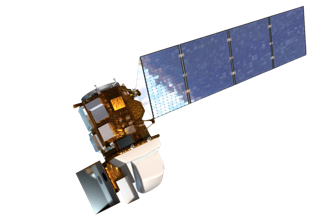 Sea surface temperatures (SSTs) are measured using 
buoys and satellites
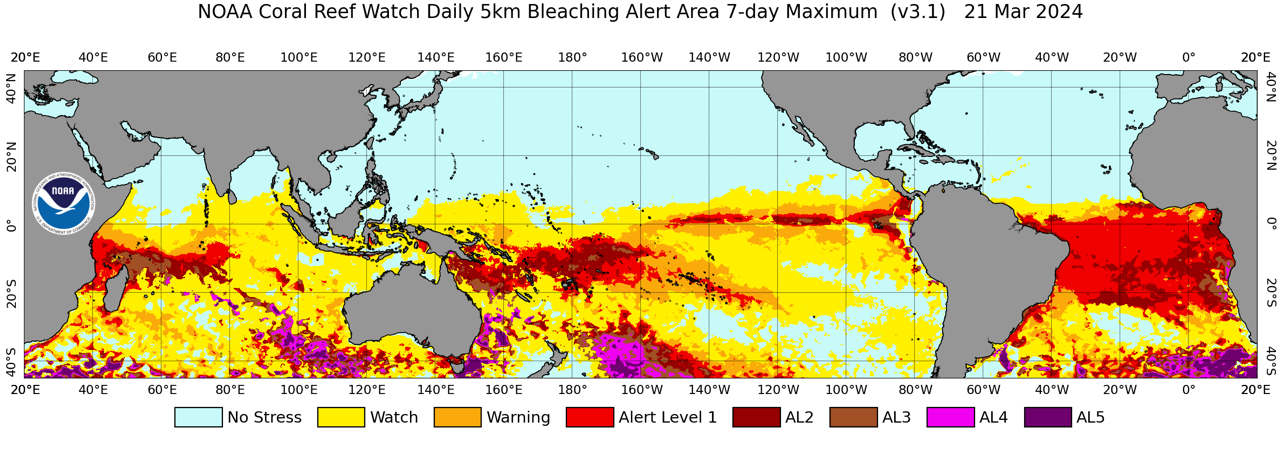 Currents (water and wind)
Currents are Earth’s transport system. 
They deliver heat, food, nutrients, oxygen, larvae and plankton.
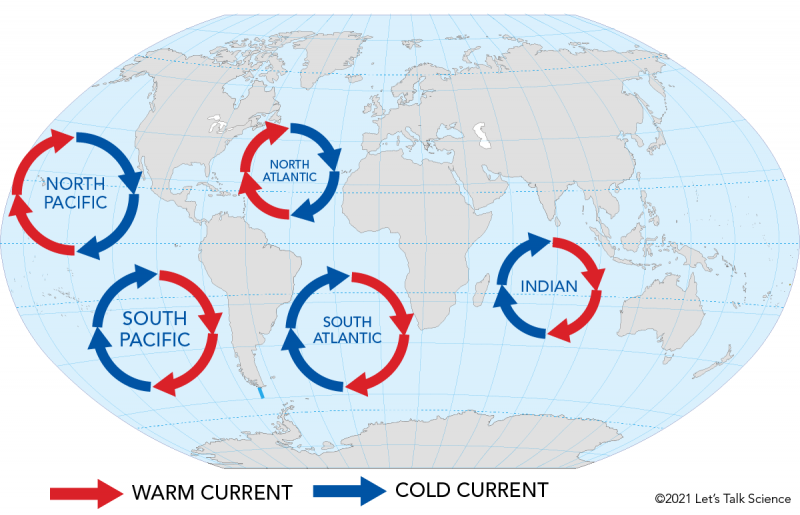 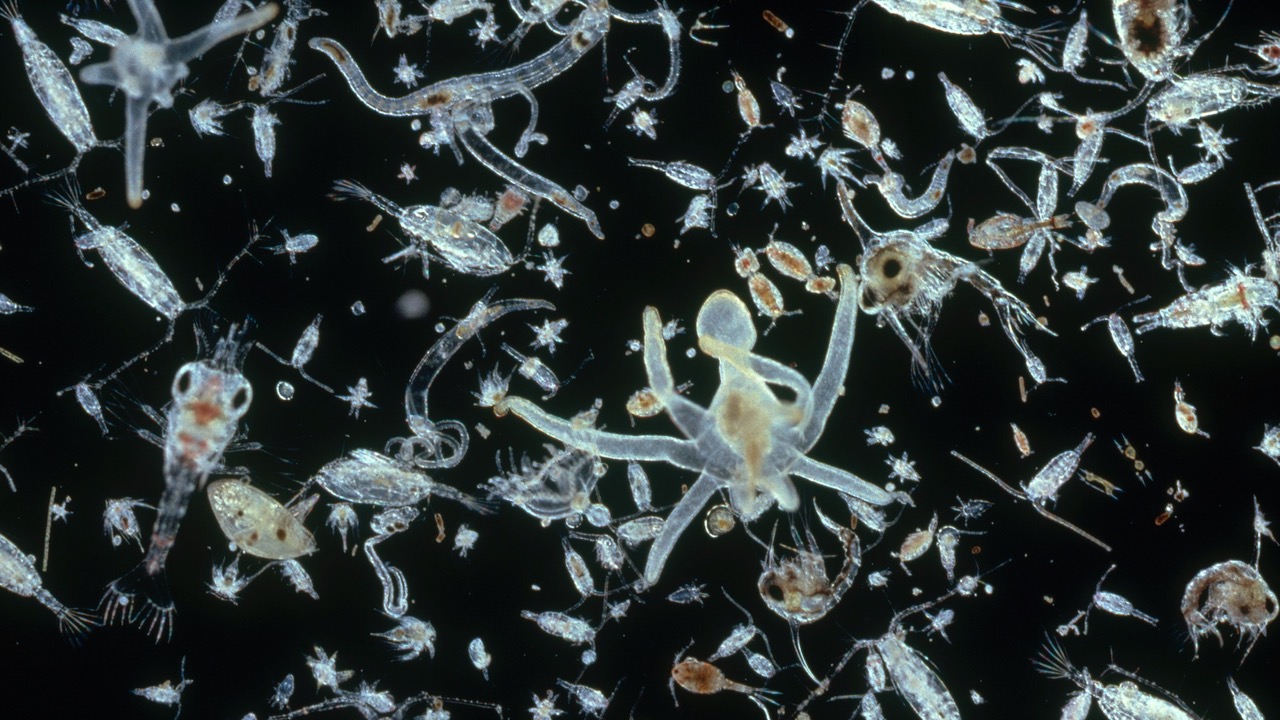 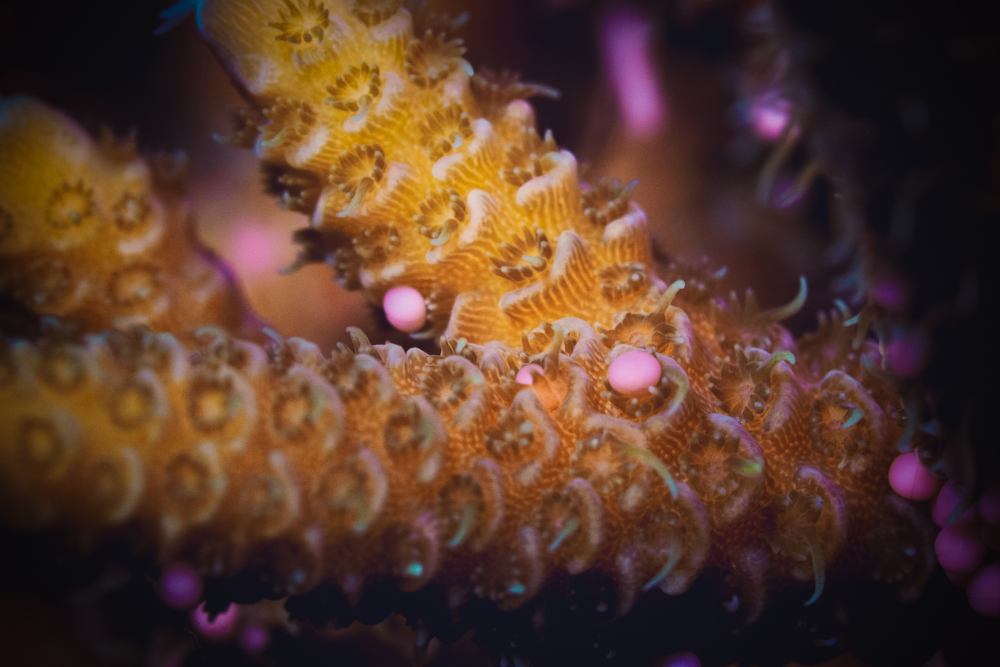 [Speaker Notes: Image: https://greatbarrierreeftours.com/great-barrier-reef/coral-reef/coral-spawning/]
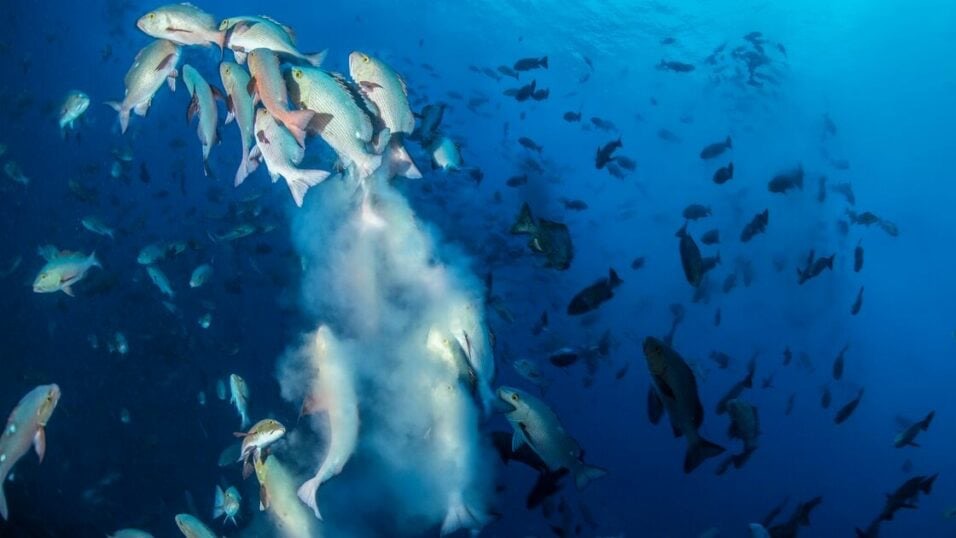 The spawn of Bohar snappers. Photo: Richard Barnden
[Speaker Notes: Image: https://masterliveaboards.com/spawning-dives-what-are-they-all-about/
The spawn of Bohar snappers. Photo: Richard Barnden]
E.g. thermohaline circulation or THC (a.k.a. the ‘global conveyor belt’)
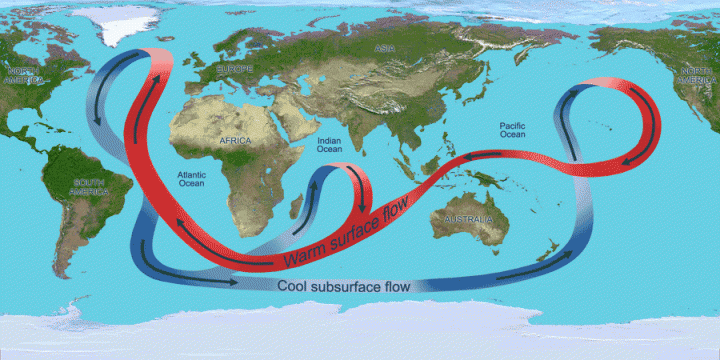 The THC is ‘pushed’ along by dense water sinking
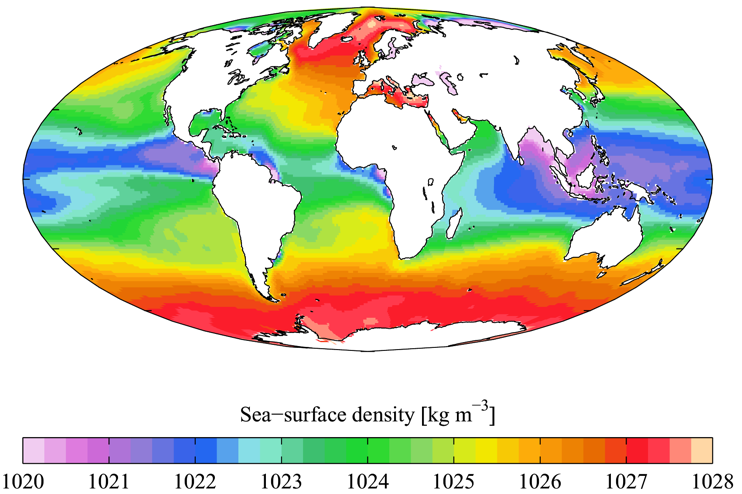 Where do you think the water might sink (downwelling)?
[Speaker Notes: Image: https://rwu.pressbooks.pub/webboceanography/chapter/6-3-density/]
Whereas, surface currents are ‘pushed’ by the wind
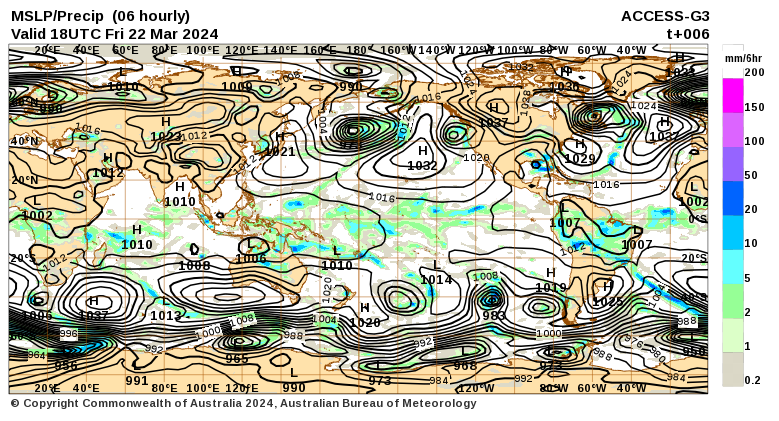 [Speaker Notes: Image: http://www.bom.gov.au/australia/charts/viewer/index.shtml?type=mslp-precip&tz=AEDT&area=G&model=G&chartSubmit=Refresh+View]
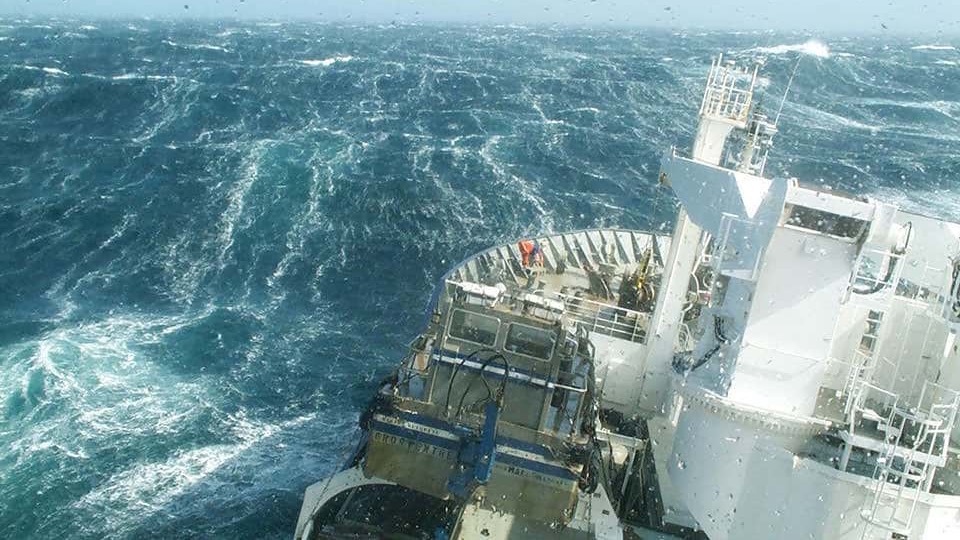 [Speaker Notes: Image: https://oceanservice.noaa.gov/facts/roaring-forties.html]
Surface currents are measured using drifters. 
They float on the surface and GPS tracks their positions.
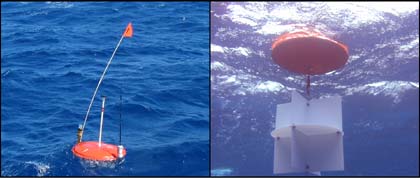 CTD
[Speaker Notes: Image: https://www.usgs.gov/media/images/gps-equipped-ocean-current-drifters
Good read: -  https://flypaper.soundfly.com/discover/what-is-the-sofar-channel-probably-not-what-you-think/]
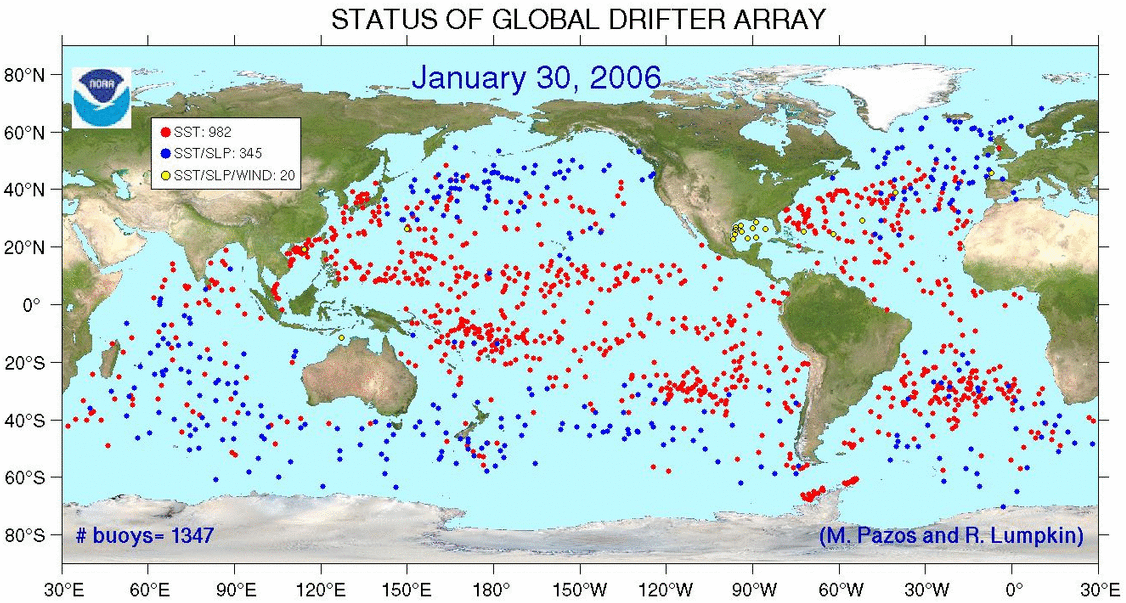 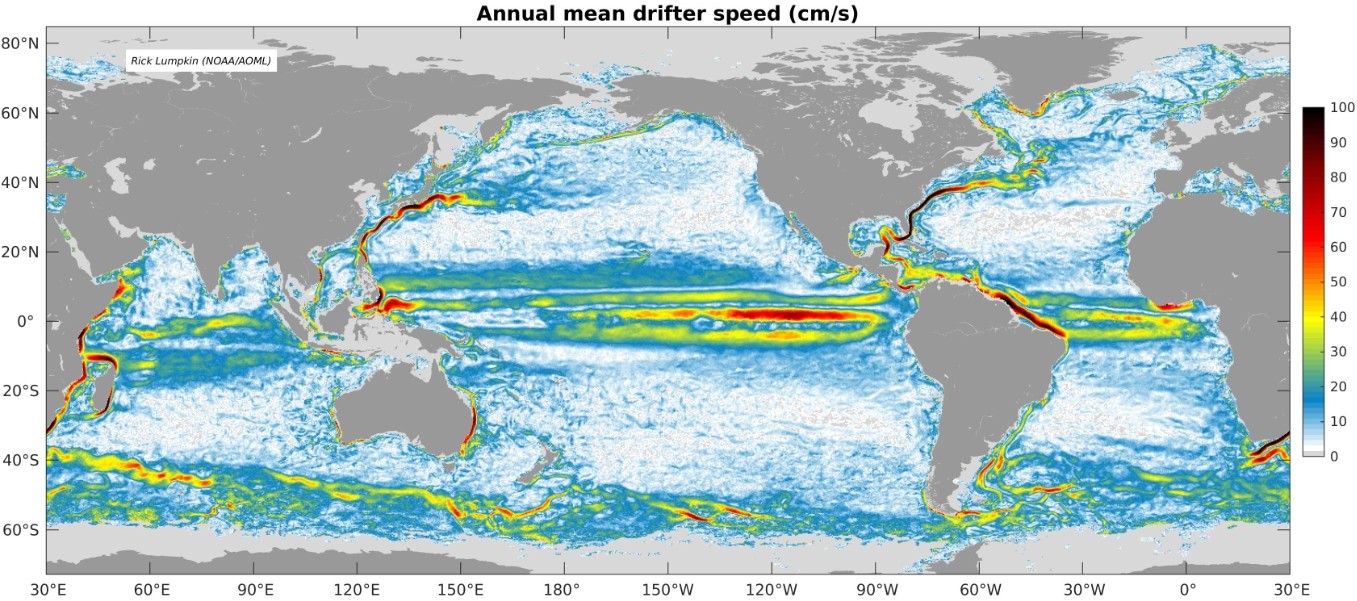 Drifters paint a picture of current speed and direction. Drifters also measure other parameters like sea surface temperature, salinity, barometric pressure, and wave height.
[Speaker Notes: Image: https://www.aoml.noaa.gov/global-drifter-program/]
Ocean currents are influenced by Earth’s rotation 
(and the Coriolis effect)
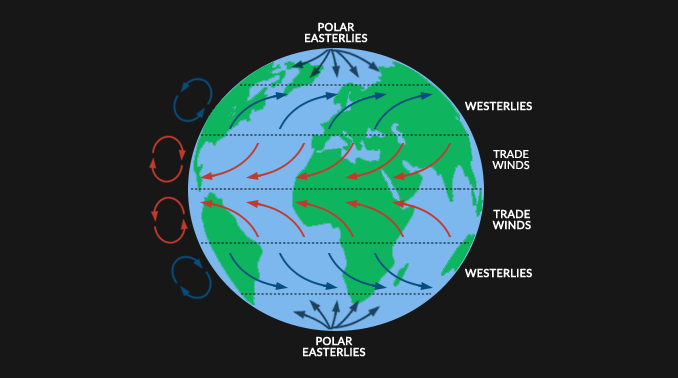 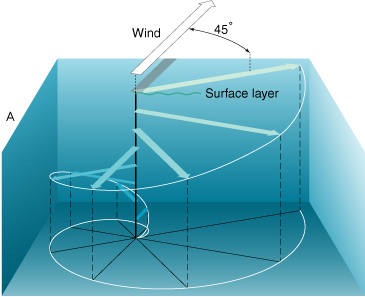 …as well as other laws of physics

(e.g. Ekman spiral)
Tides
Tidal currents are ‘pulled’ by the moon and sun
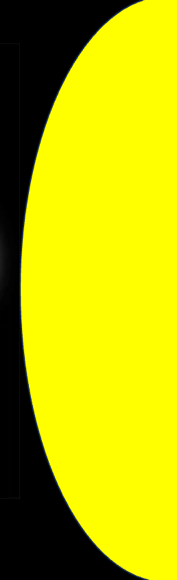 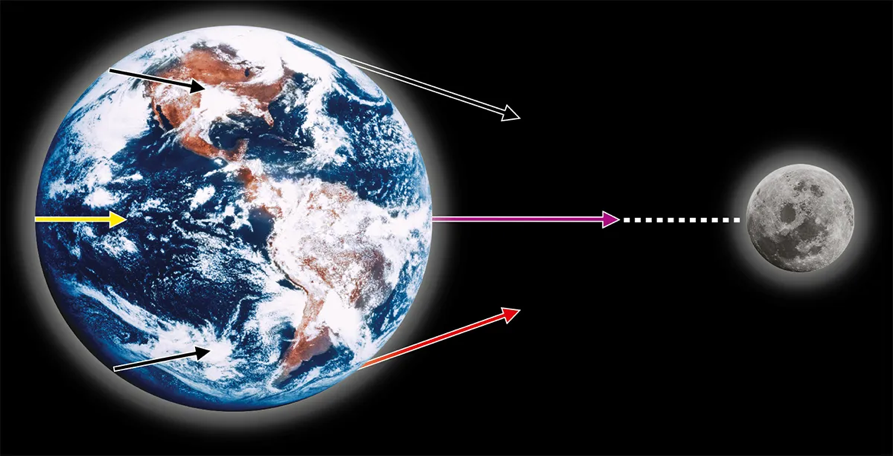 Spring tide
[Speaker Notes: Image: https://www.skyatnightmagazine.com/space-science/two-high-low-tides-day (adapted)]
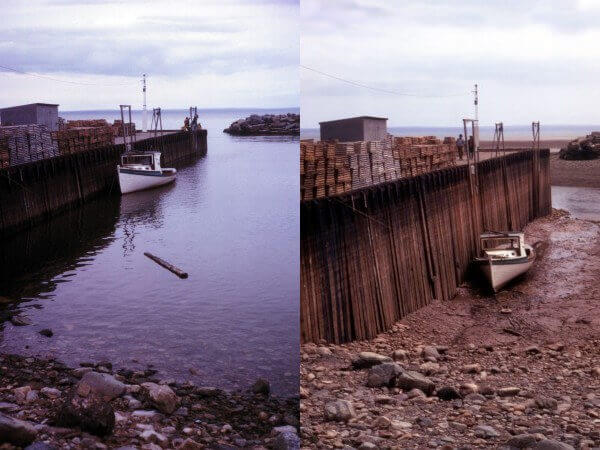 High tide
Low tide
The Bay of Fundy in Canada has 15m tides
[Speaker Notes: Image: https://scijinks.gov/tides/]
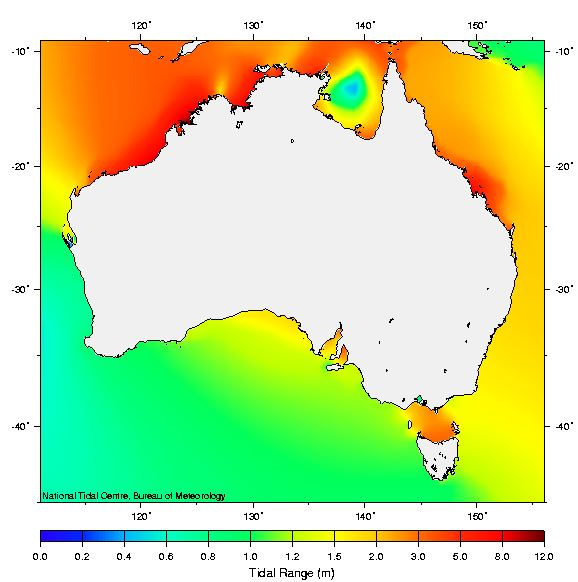 Average tidal range at spring tides around Australia

(dark red = up to 10m)
[Speaker Notes: Image: https://media.bom.gov.au/social/blog/1677/explainer-tidal-rangethe-difference-between-high-and-low-tide-around-australia/]
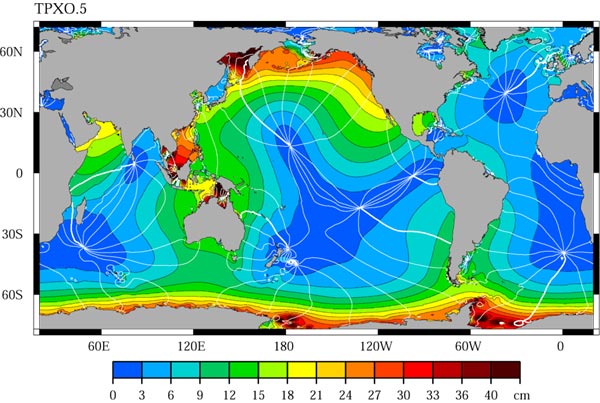 Cotidal lines 
join locations that experience high tide at the same time
[Speaker Notes: Image: https://commons.wikimedia.org/wiki/File:Cotidal-lines-tide-height.jpg]
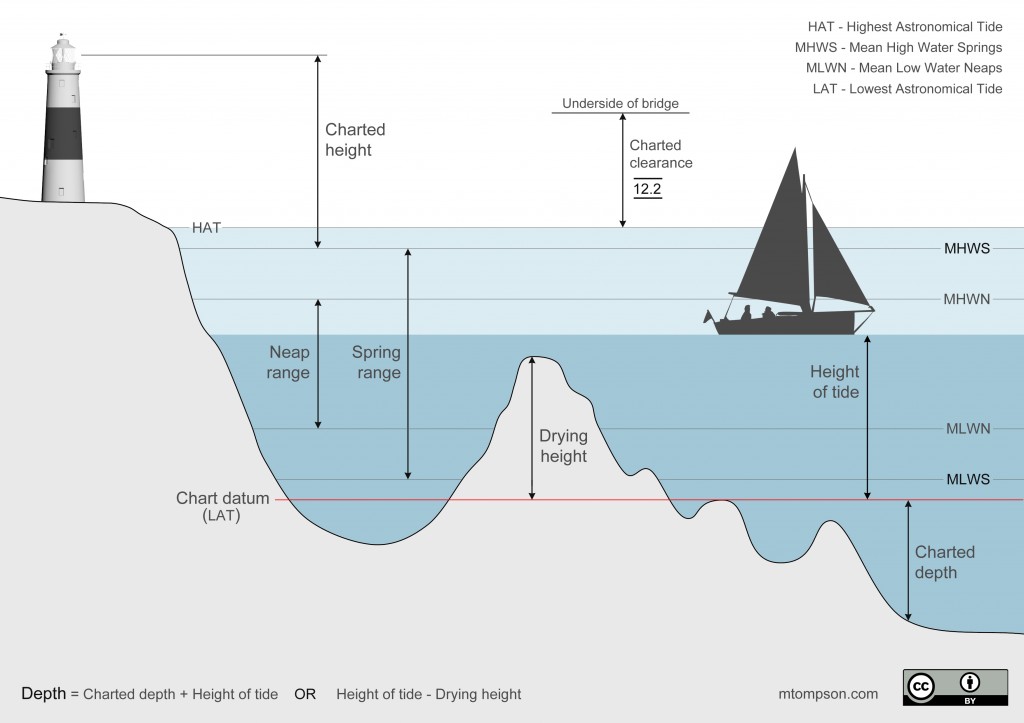 Tides are measured from the CHART DATUM 
(lowest astronomical tide or LAT)
CTD
Sediment type
Sediment types influence where organisms live
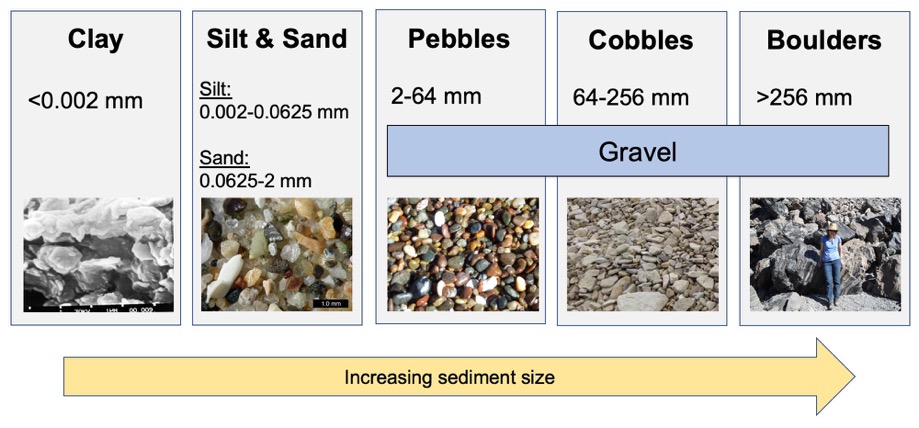 [Speaker Notes: Image: https://www.digitalatlasofancientlife.org/learn/paleoecology/paleoenvironmental-reconstruction/]
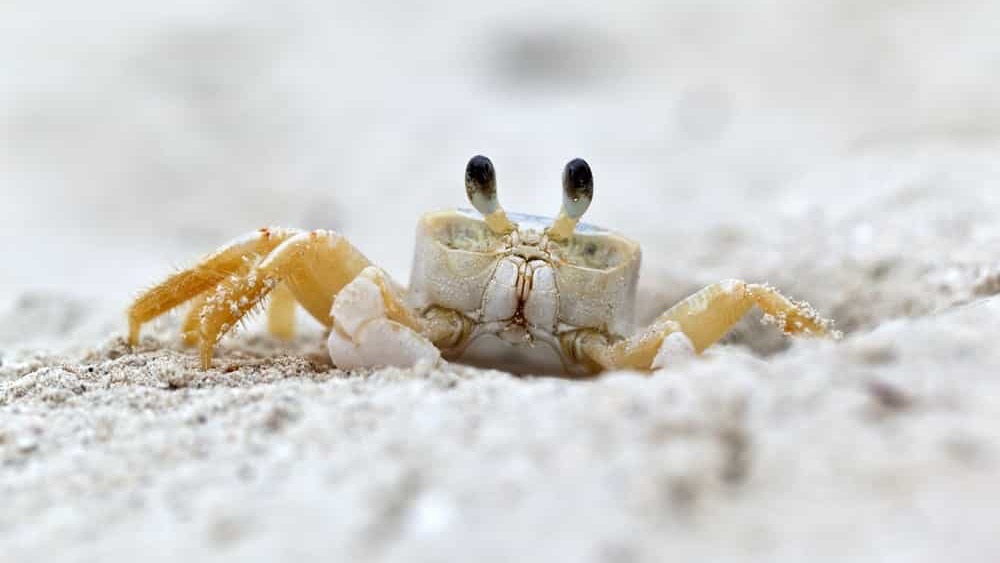 Ghost crabs like sand
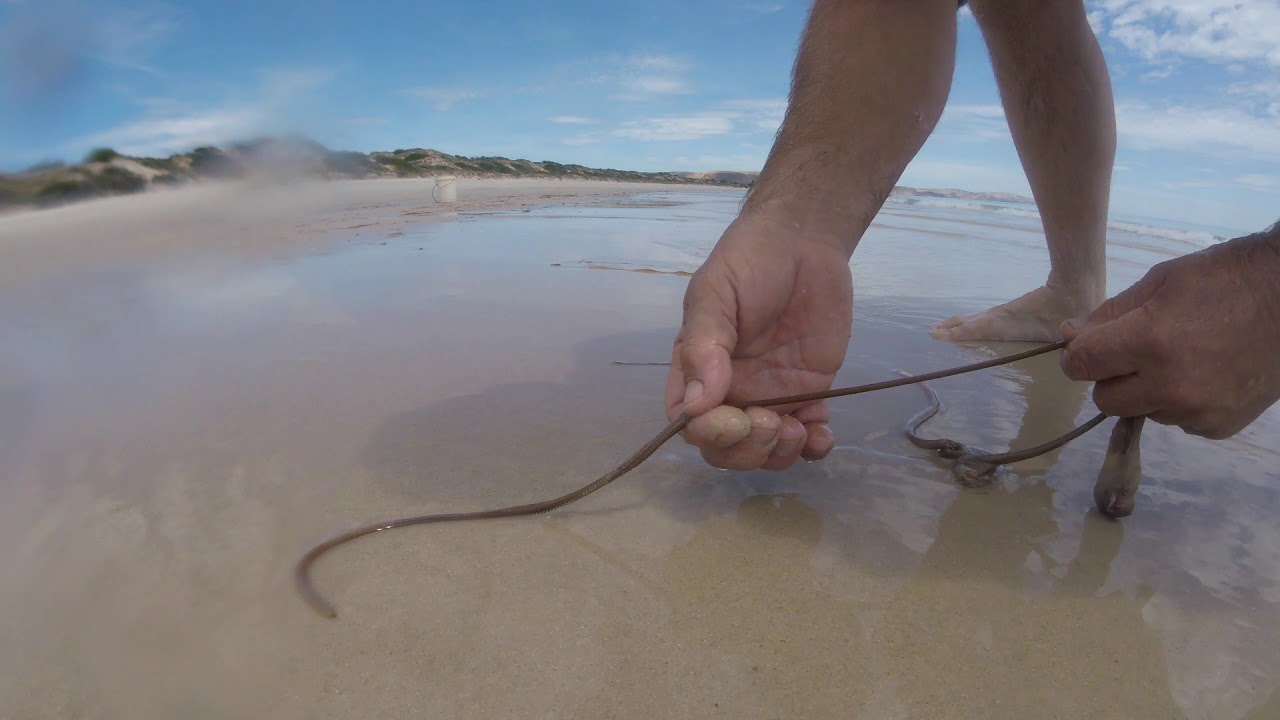 Beach worms
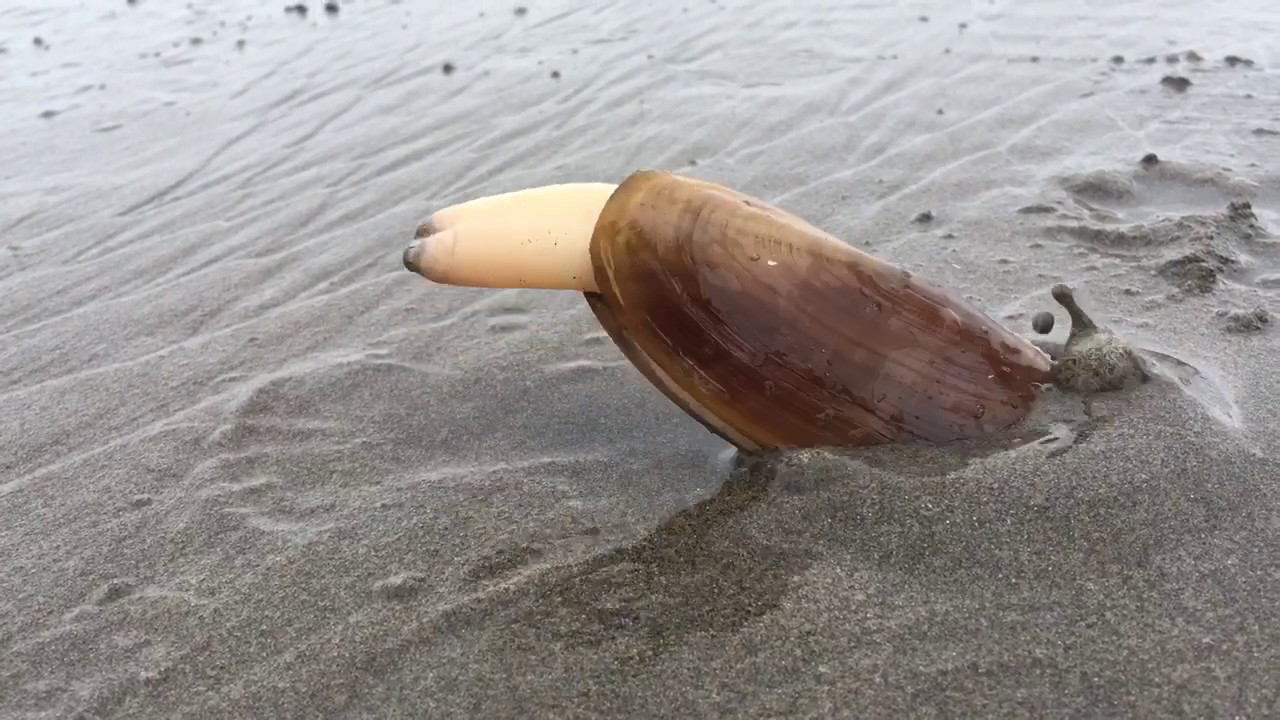 pipi
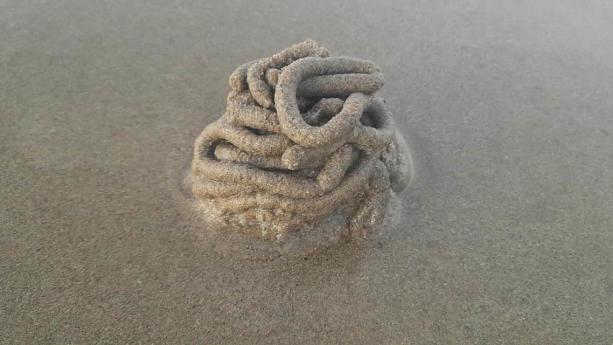 Lug worm poo
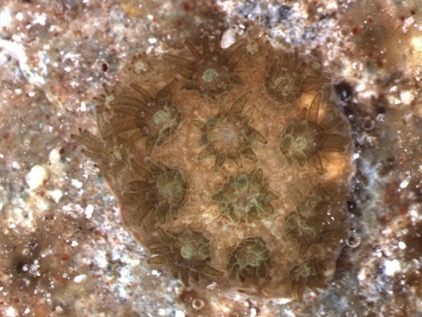 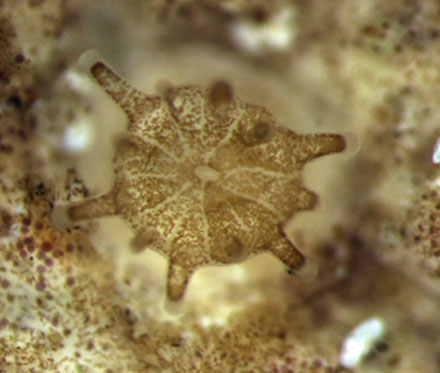 Montastraea cavernosa recruit at about 3 weeks old. Photo by National Coral Reef Institute
Porites astreoides at eight months
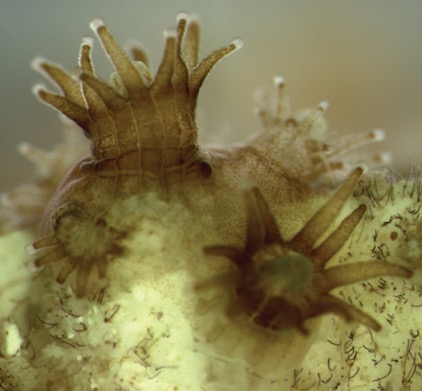 Porites astreoides. Photo by NCRI
[Speaker Notes: Image: https://www.solutions-site.org/node/308]
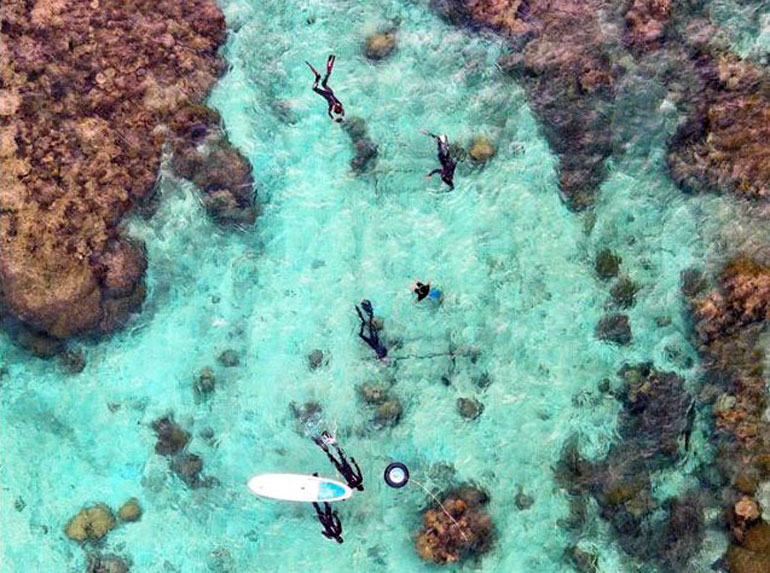 Restoration requires knowing what they like
[Speaker Notes: Image: https://news.un.org/en/gallery/1128967]
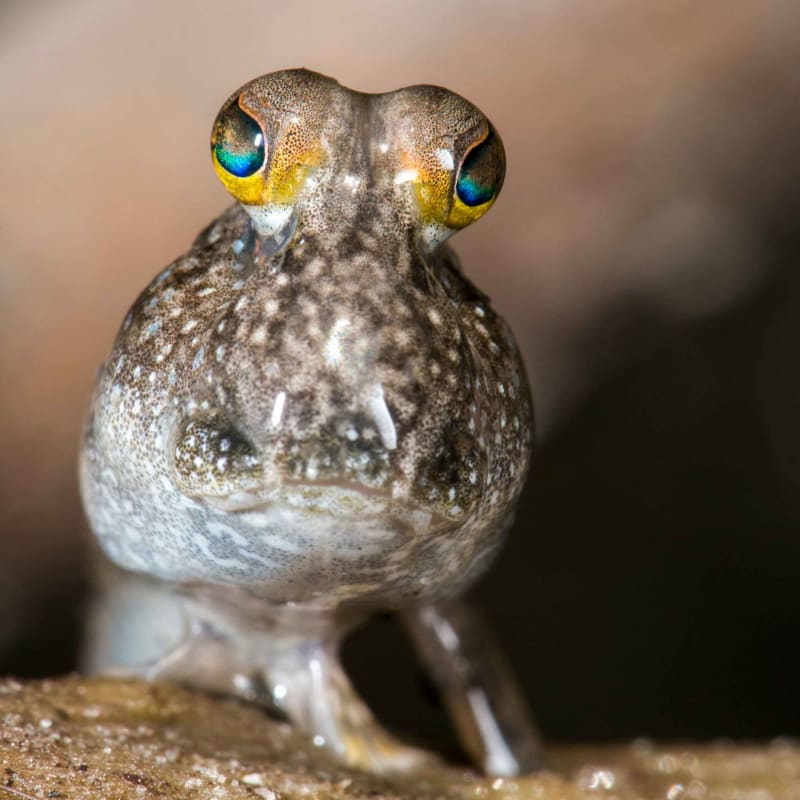 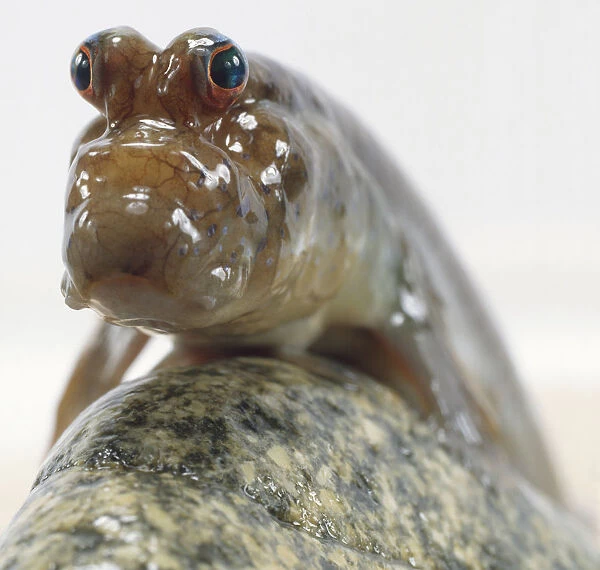 I like mud
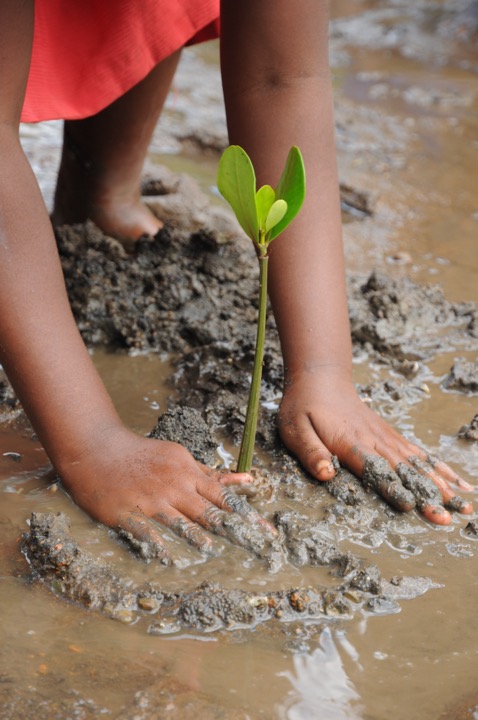 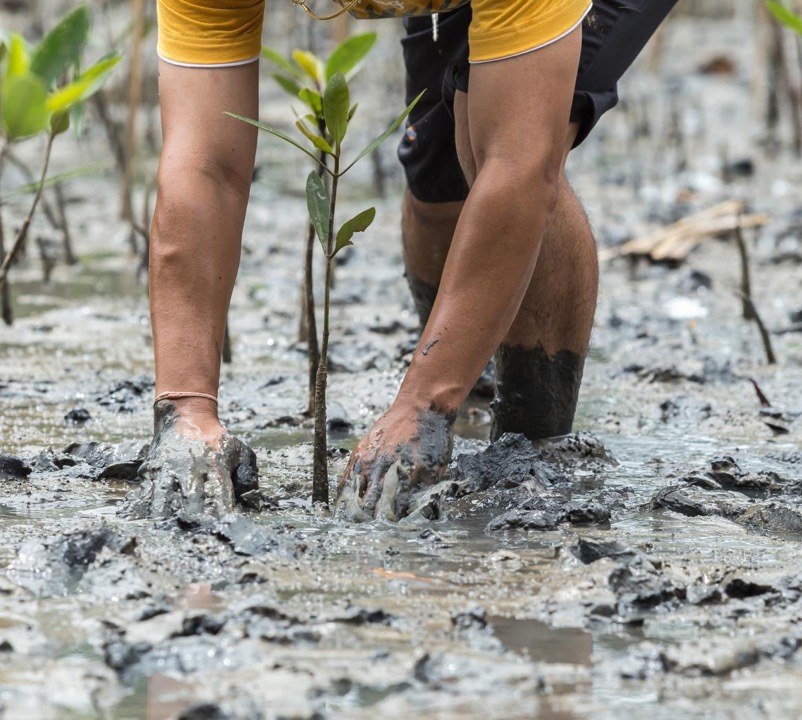 [Speaker Notes: Image: https://en.wikipedia.org/wiki/Mangrove_restoration]
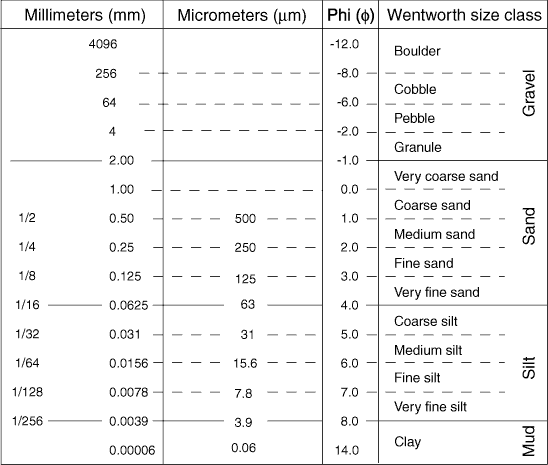 Sediment size is commonly measured 
using the Wentworth scale
CTD
Nutrient availability
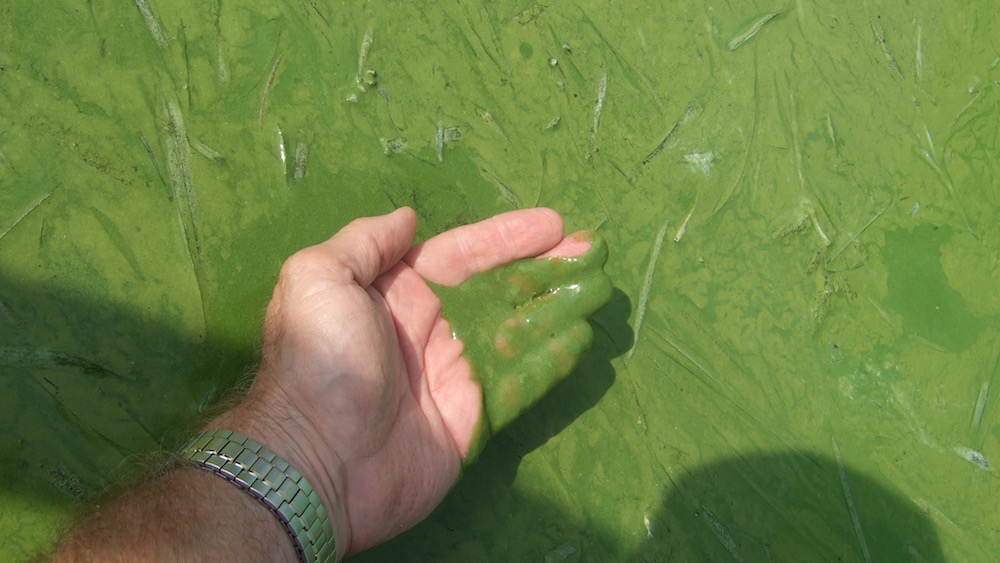 Algae bloom (algae LOVE nutrients)
Nutrients are measured using nutrient or Chl a analysis
Test Kits
Spectrometer
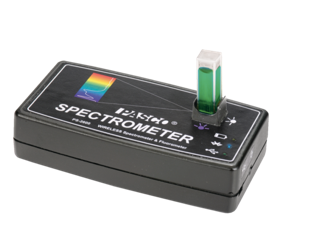 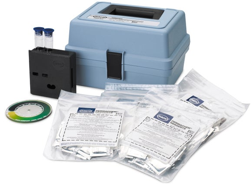 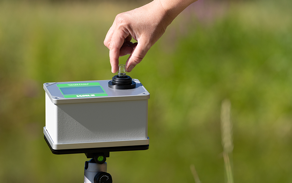 satellite
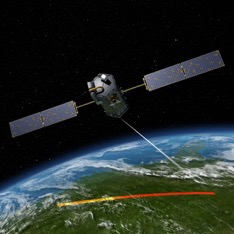 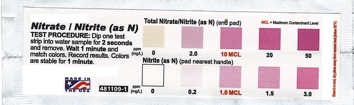 Test Strips
Fluorometer
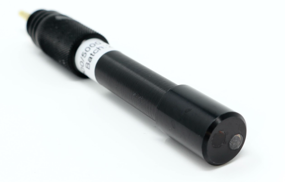 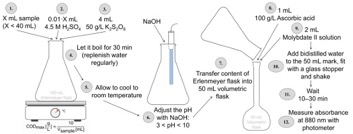 Lab analysis
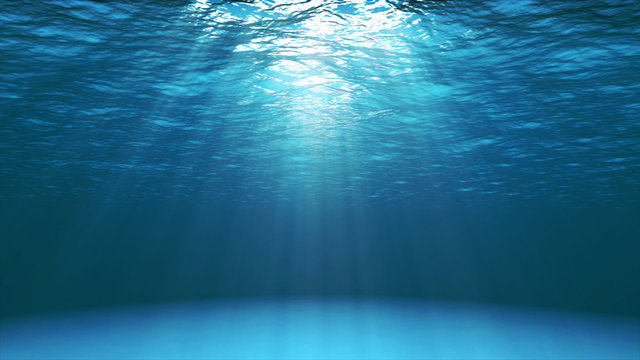 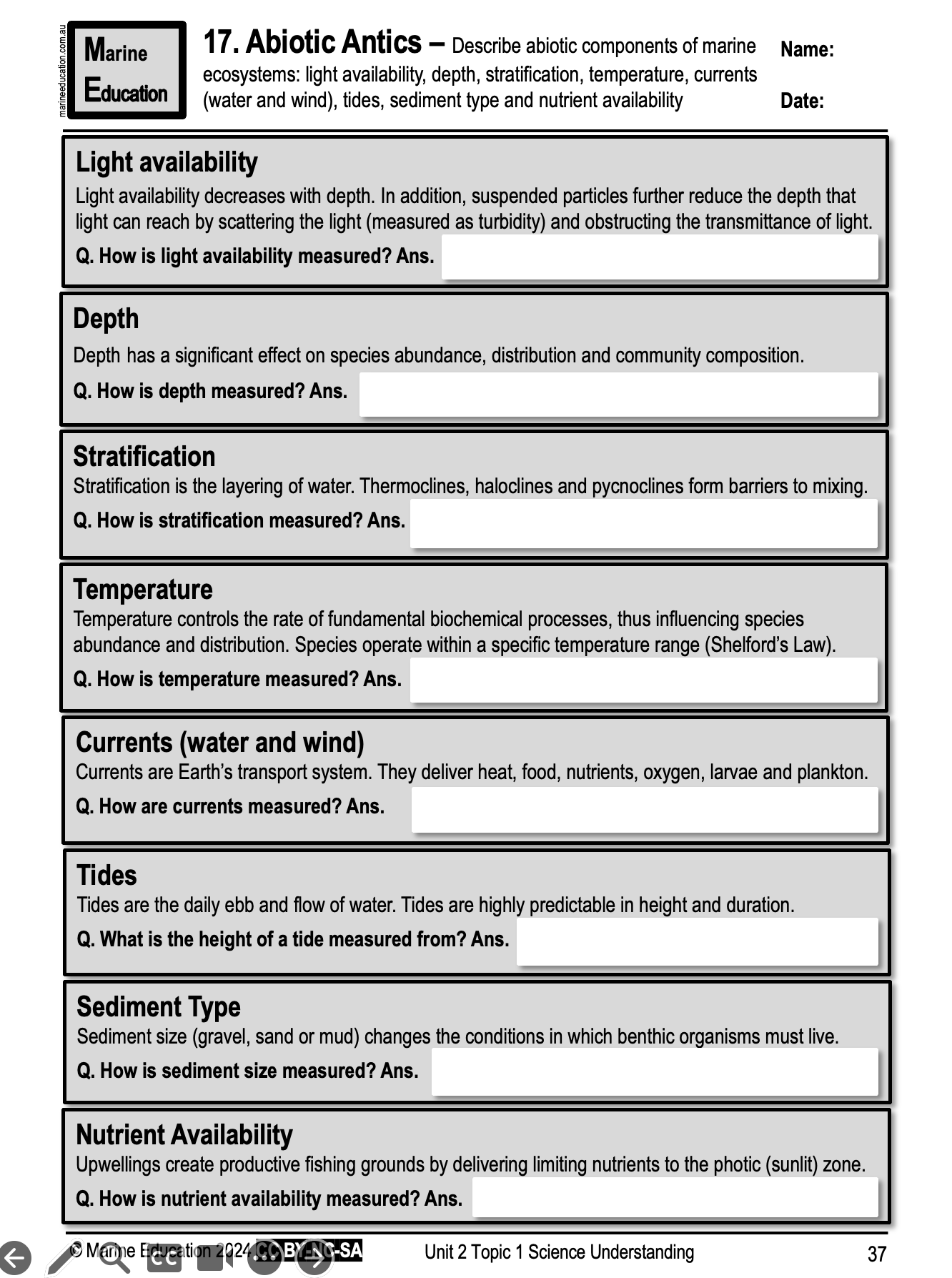 Learning Intention:

Describe abiotic components of marine ecosystems: light availability, depth, stratification, temperature, currents (water and wind), tides, sediment type and nutrient availability
Success Criteria:

Complete Marine Education worksheet ‘17. Abiotic Antics’